摘要
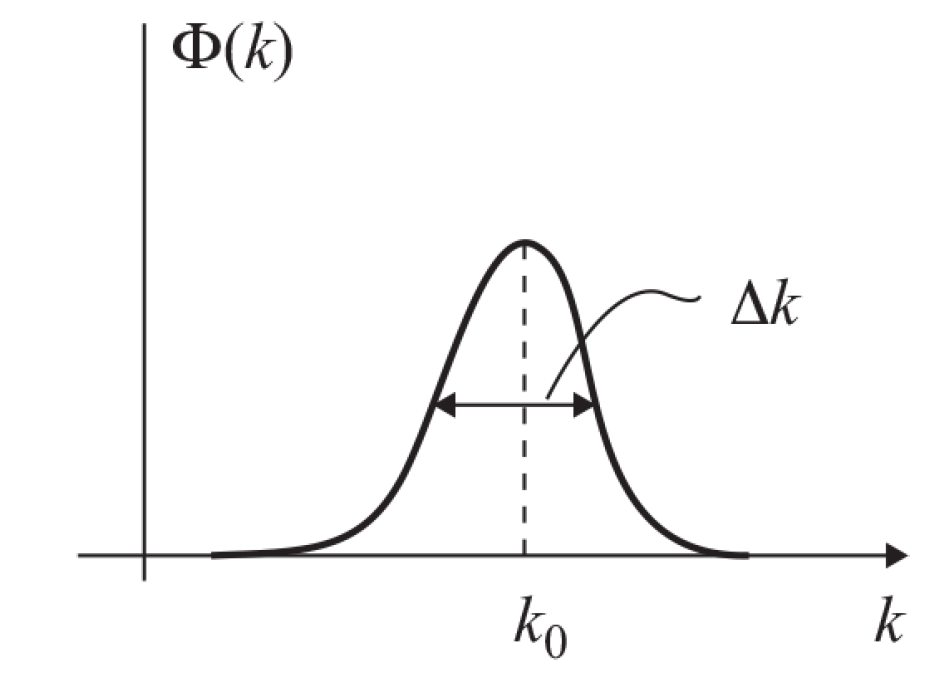 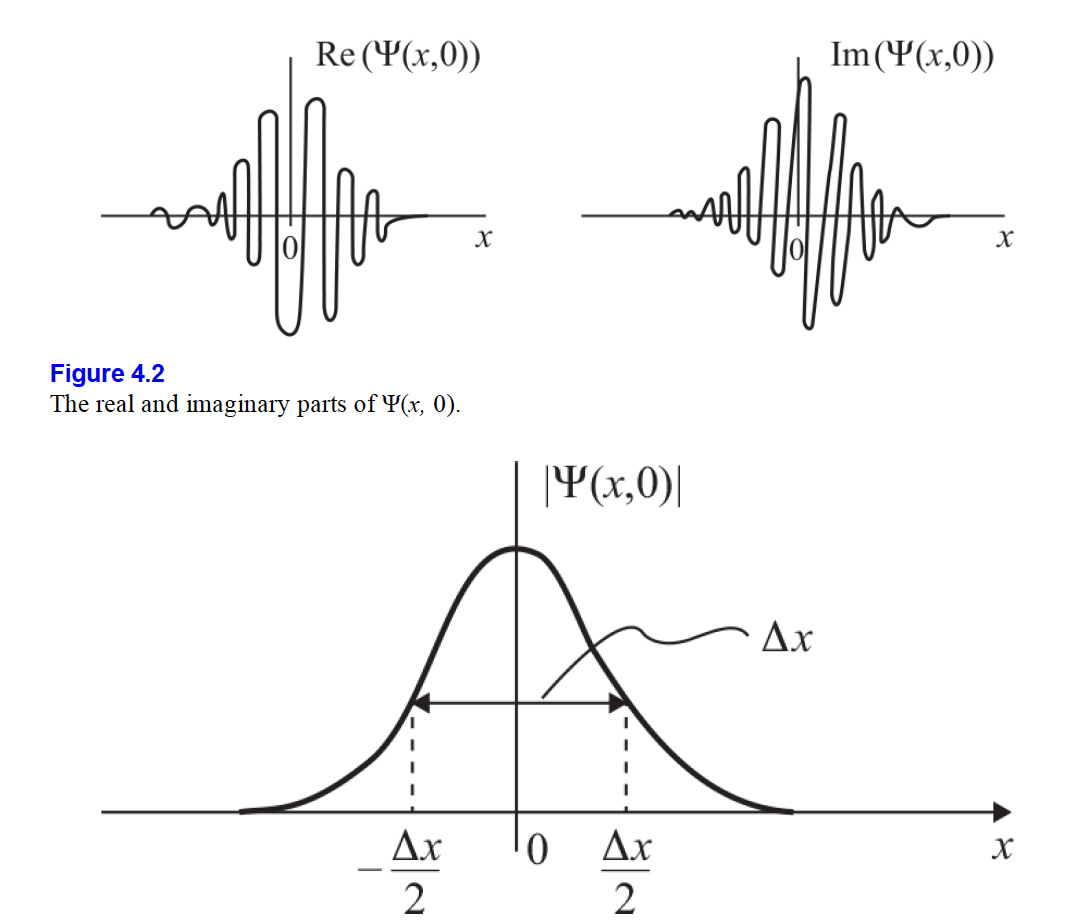 摘要
波包的寬度
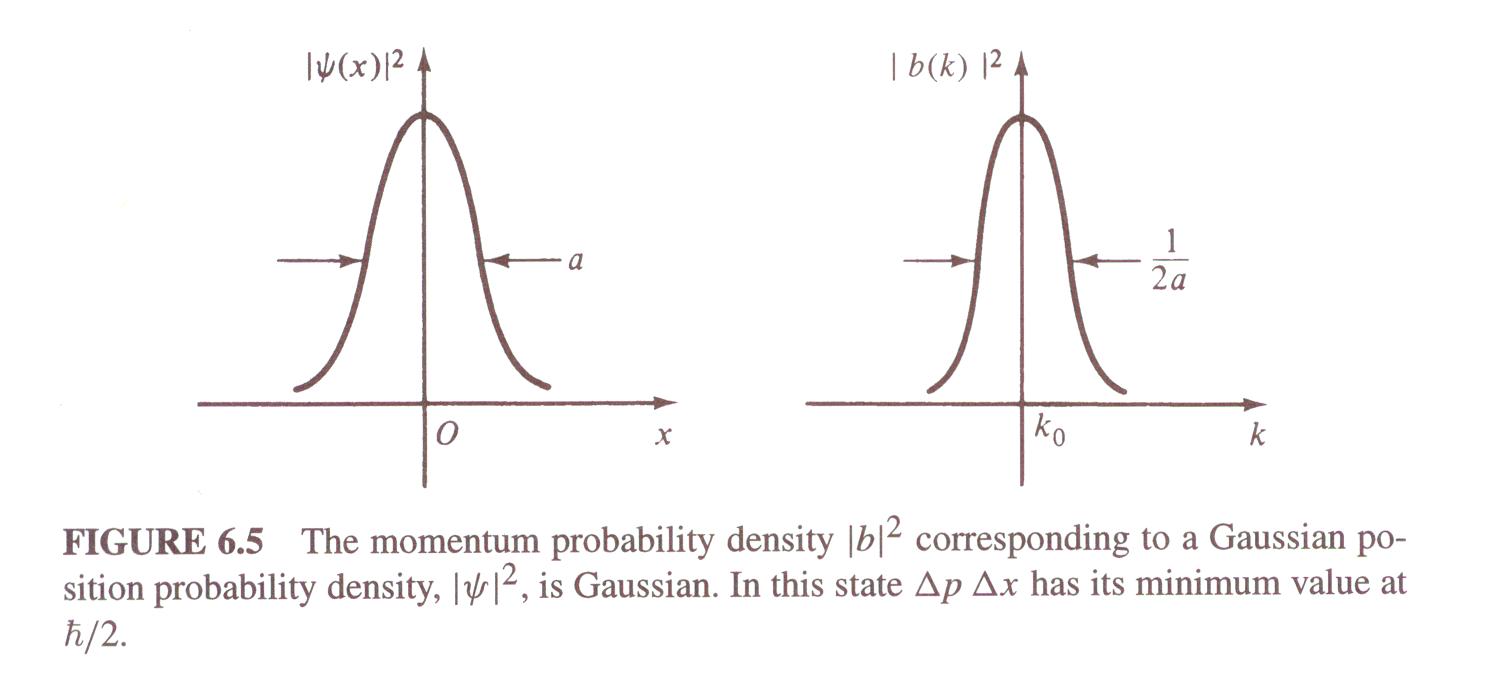 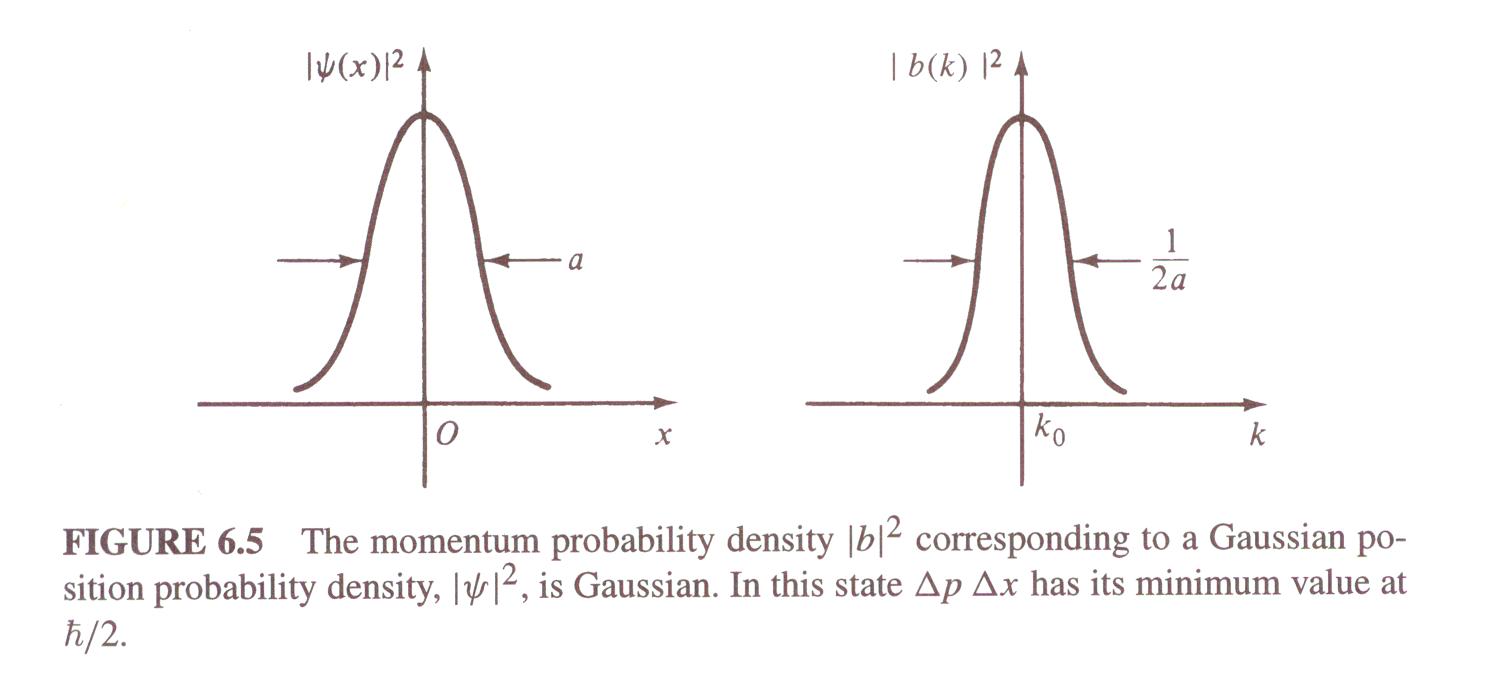 測不準原理！
摘要
波包中心位置會隨時間移動！
妙的是波包移動的速度不是波速，而是群速度！恰等於古典電粒子的速度！
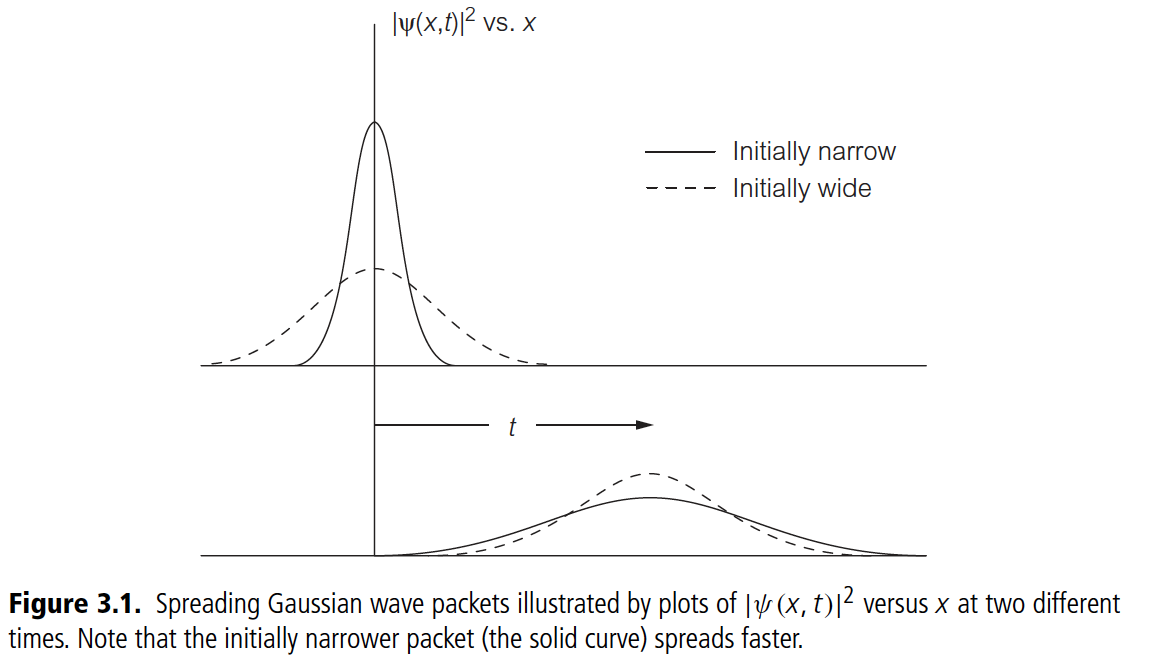 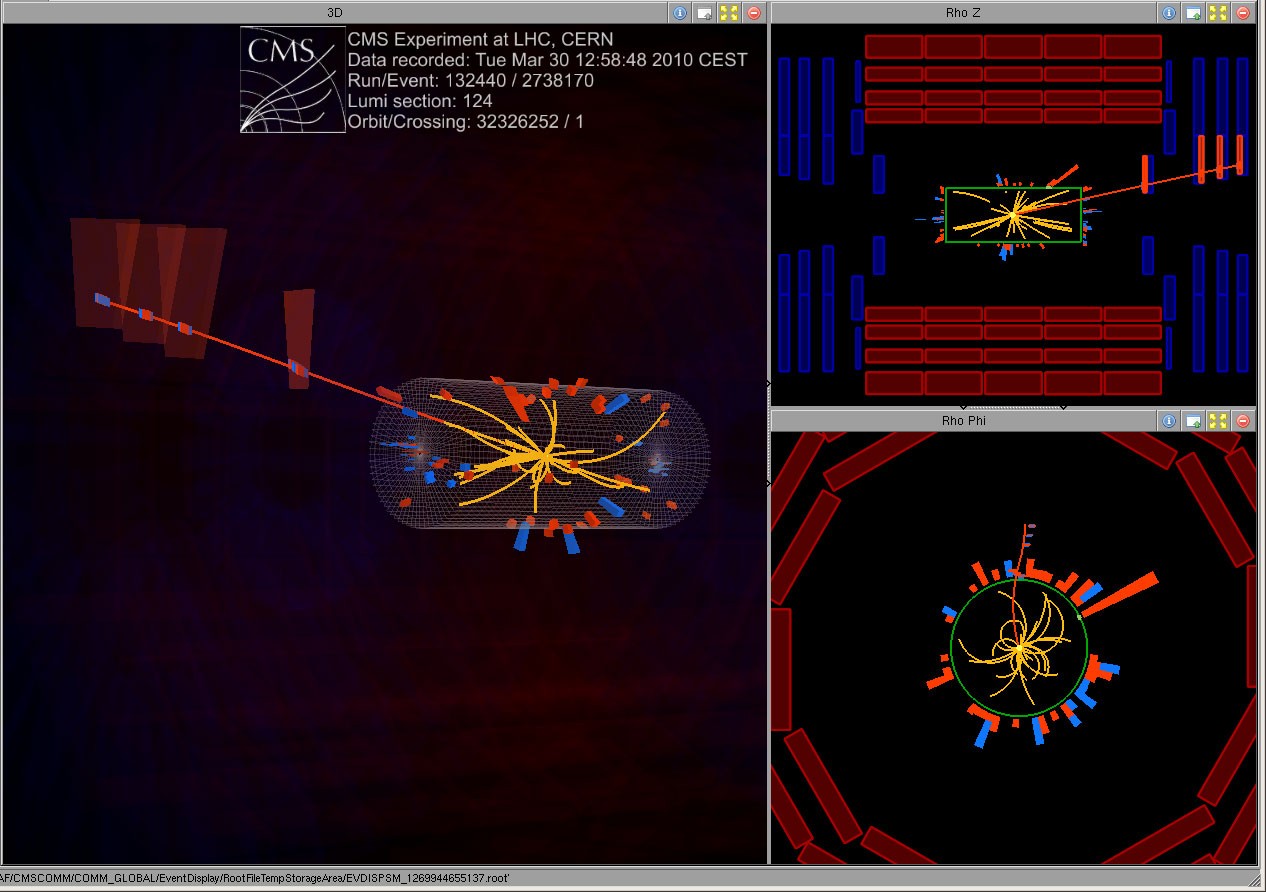 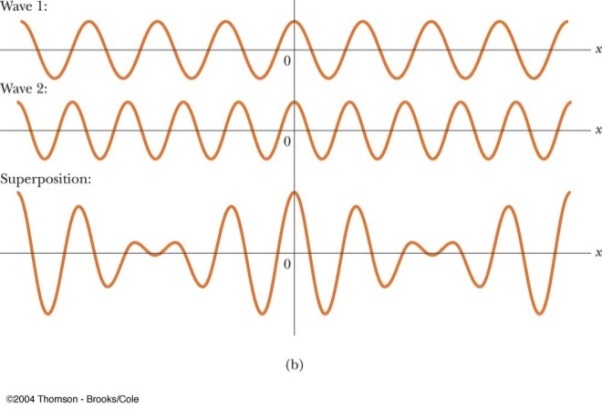 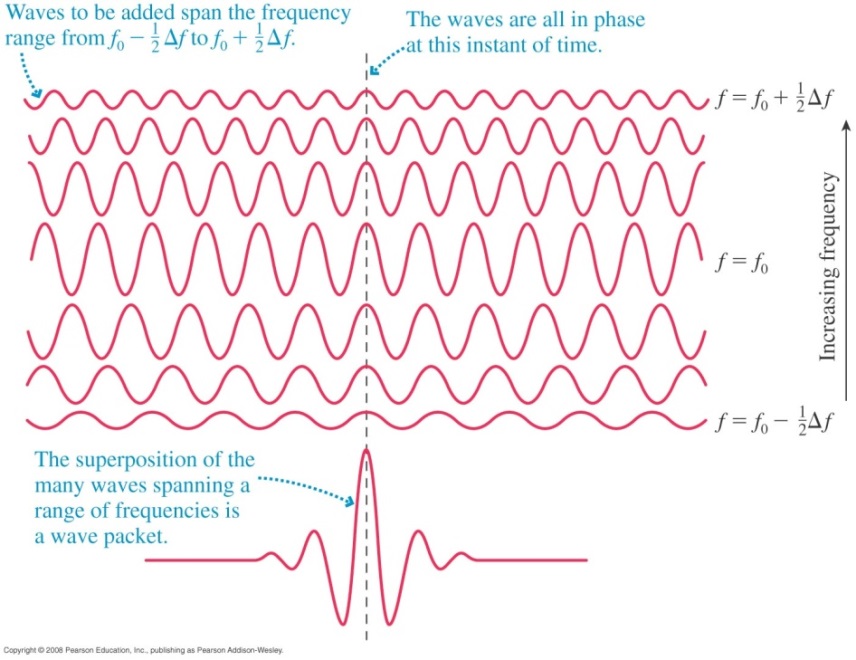 將波長類似的波疊加起來，可以製造出只在一個小範圍內波函數不為零的波包！
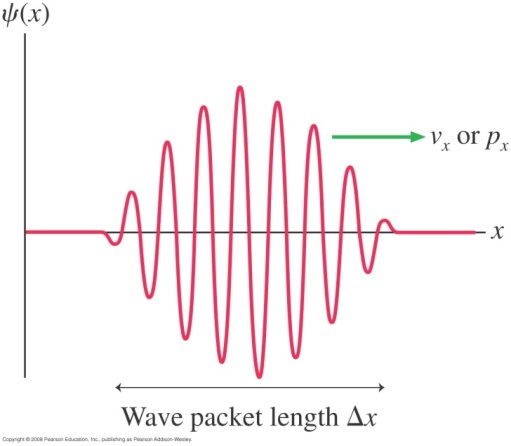 波包在空間有寬度，意指位置稍有不準度，如此動量應該也稍有不準度。
考慮自由電子波的疊加：
薛丁格方程式是一線性方程式。
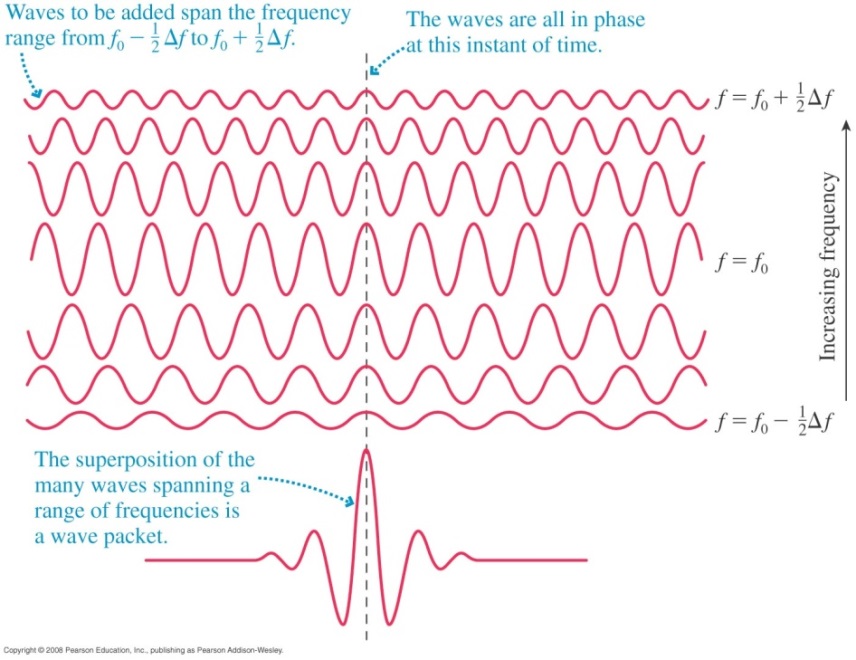 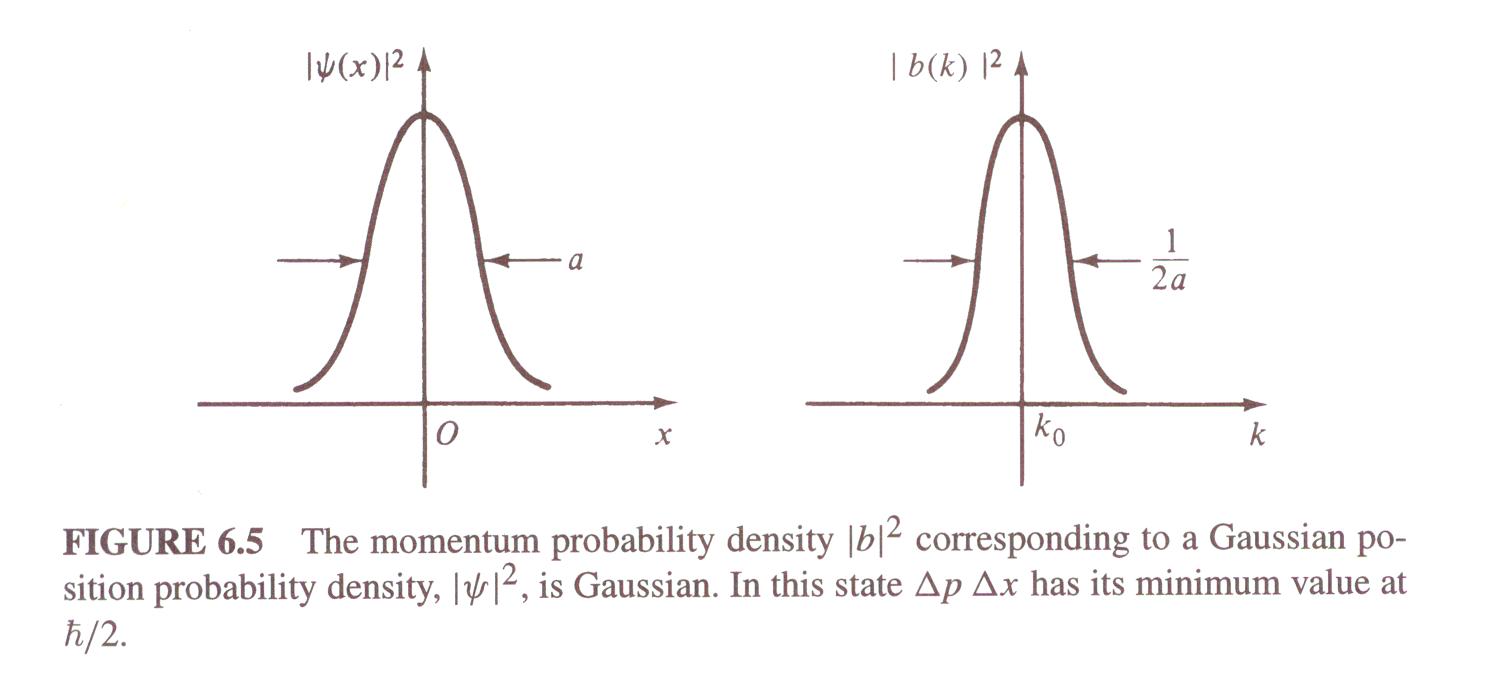 此疊加既滿足自由電子波薛丁格方程式，又滿足起始條件，
因此是最一般的解。
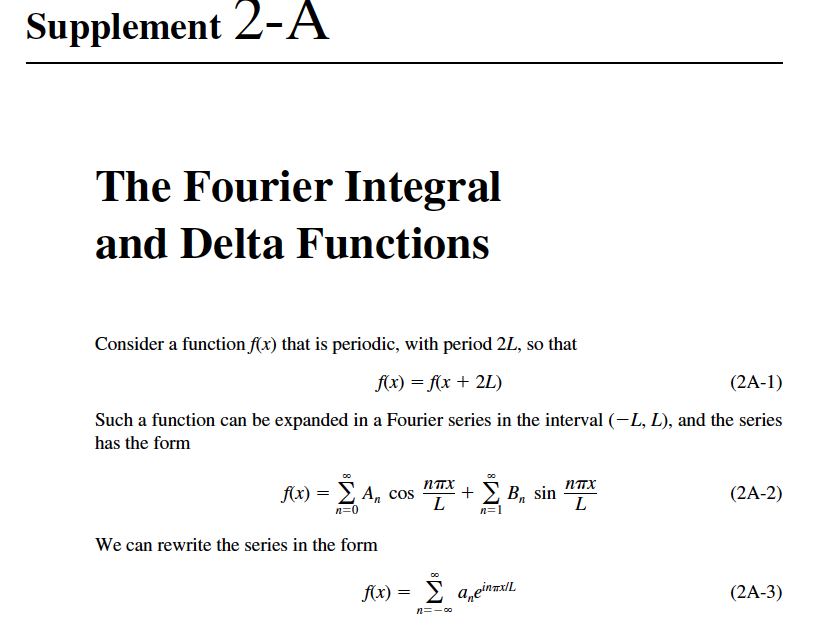 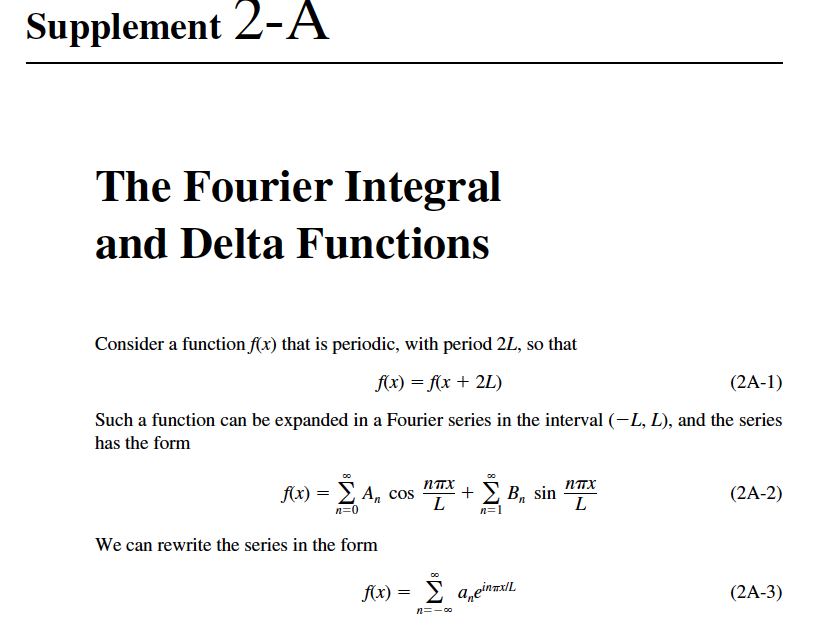 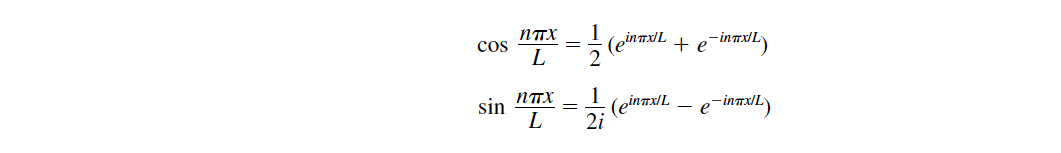 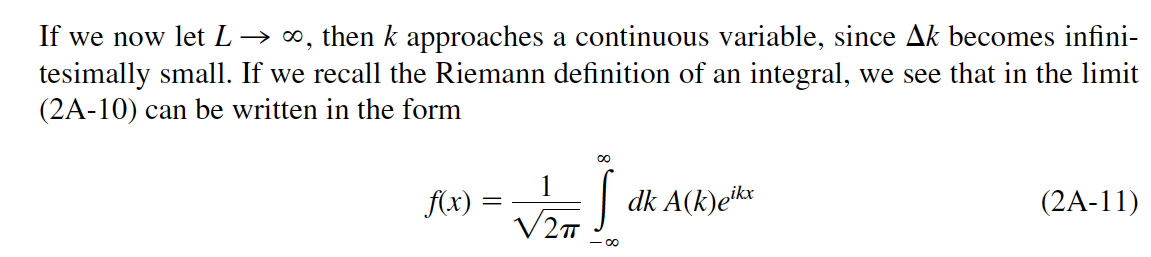 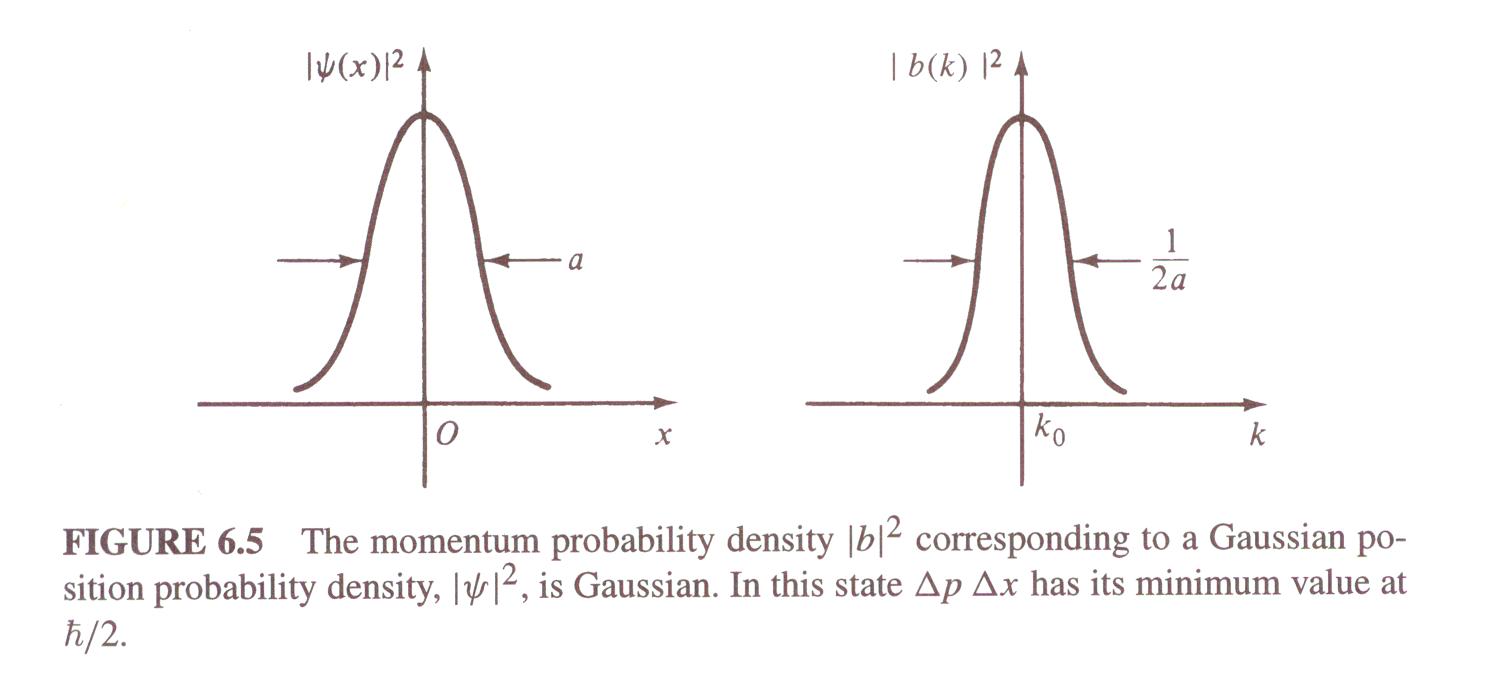 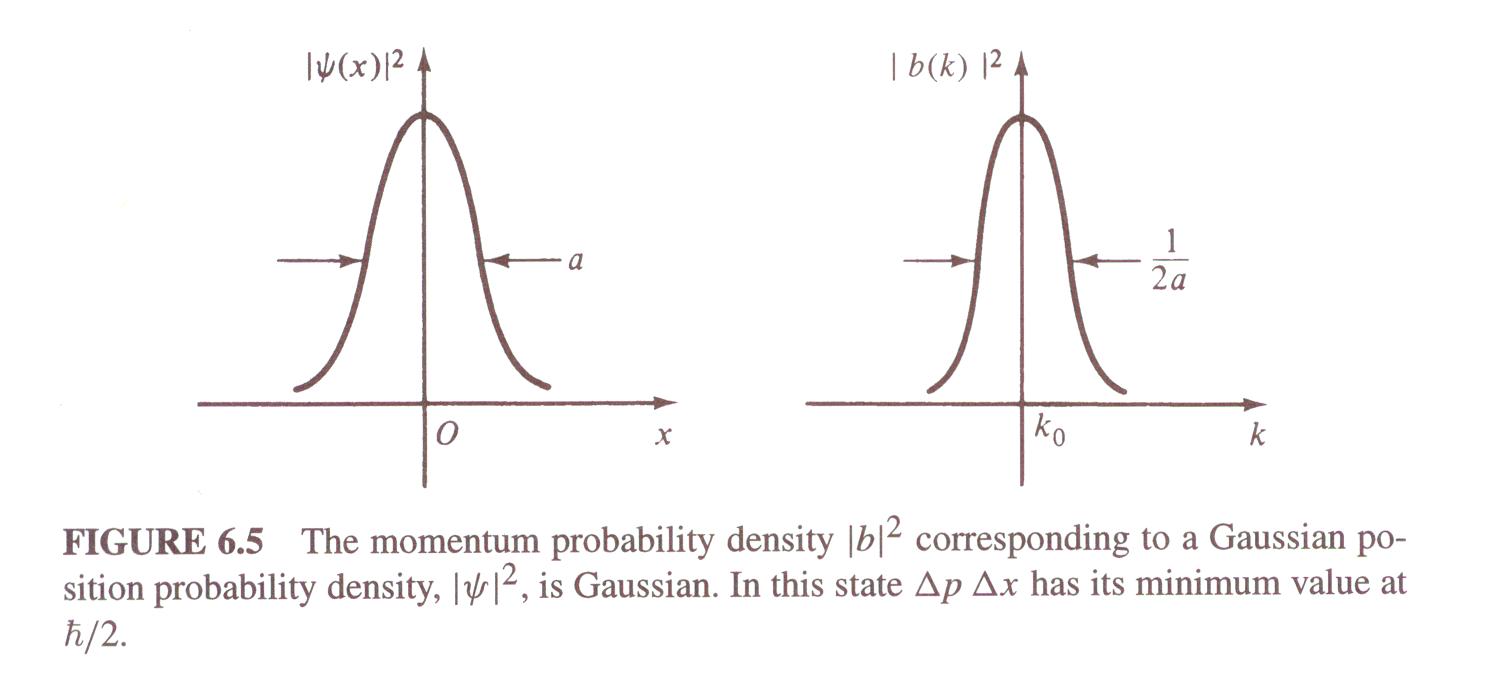 首先變換變數：
接下來湊成平方。
計算前一頁的常數
先平方：
換極座標：
開根號：
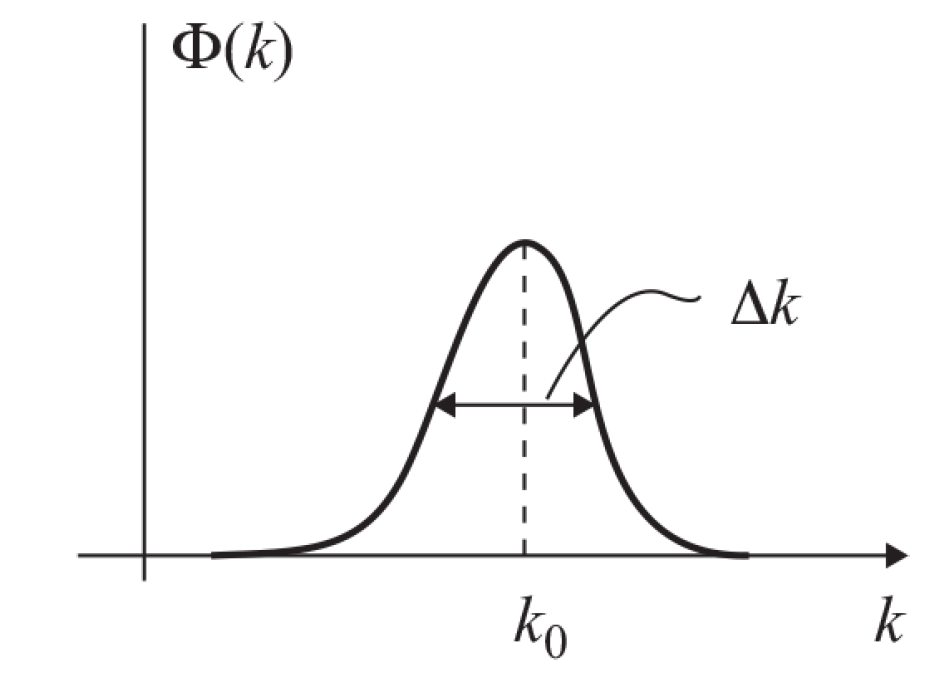 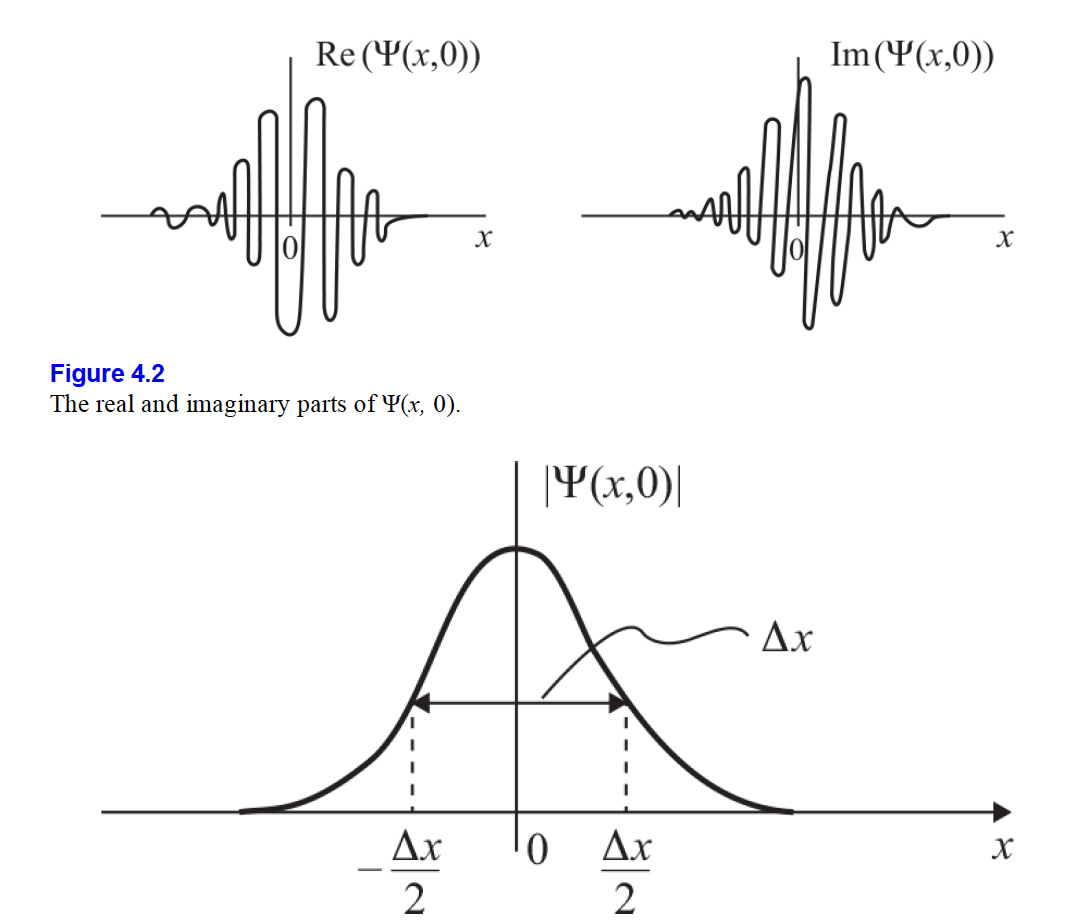 高斯函數決定了振盪的振幅。
因此稱為波包 Wave Packet。
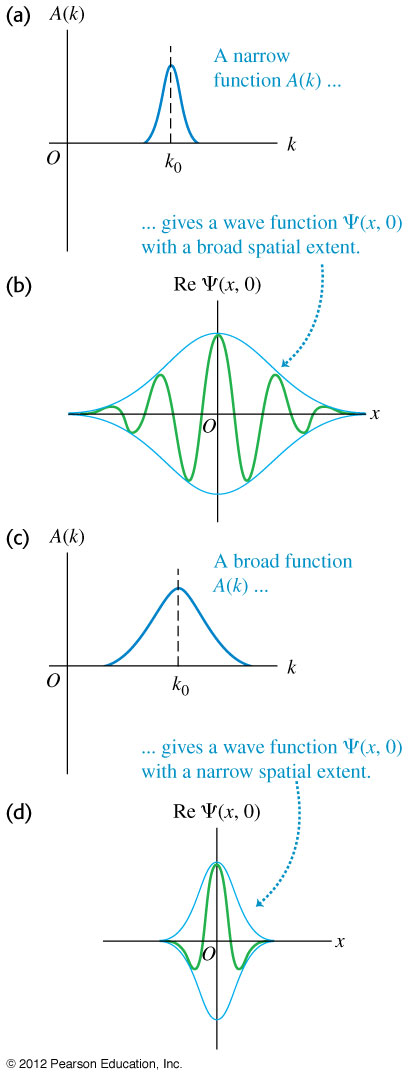 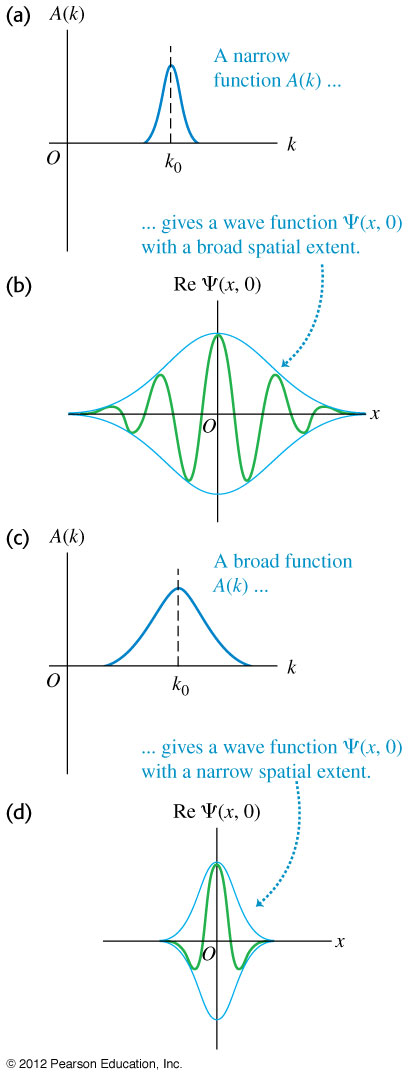 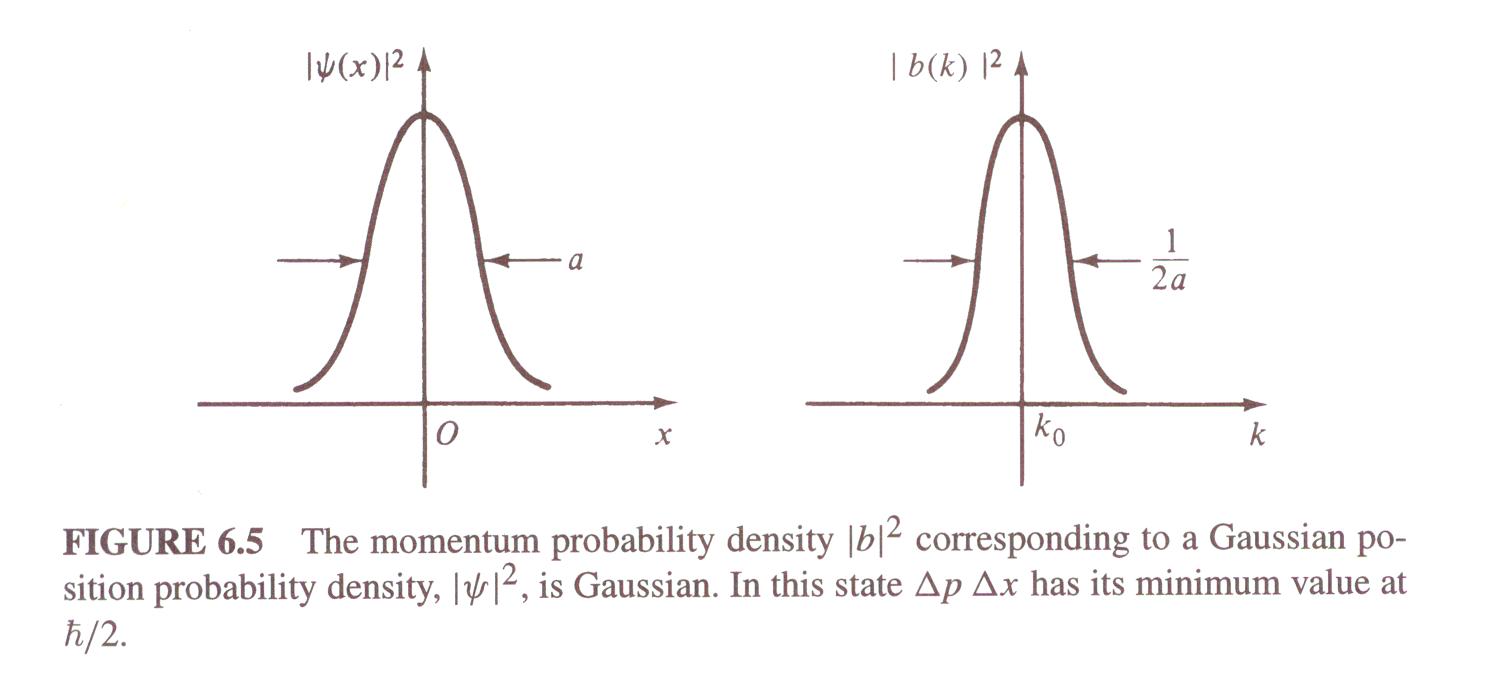 波包的寬度
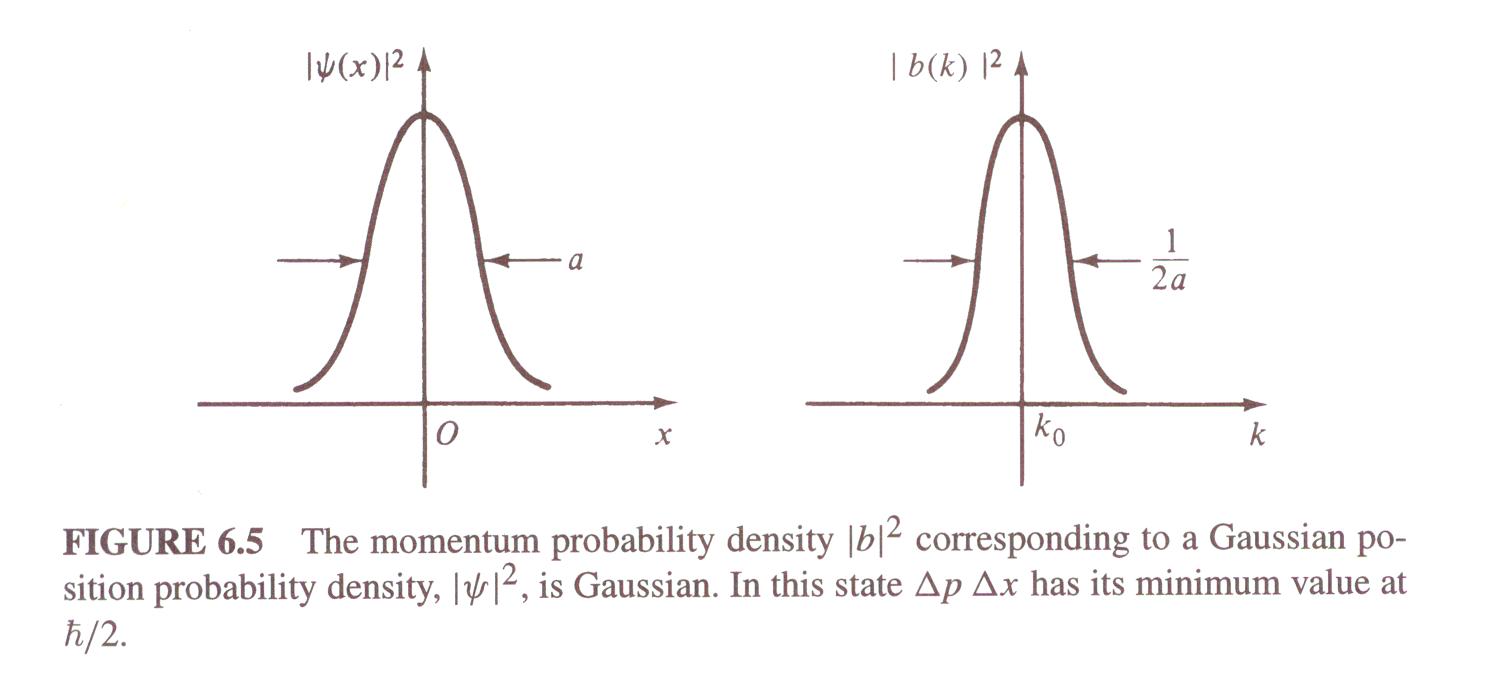 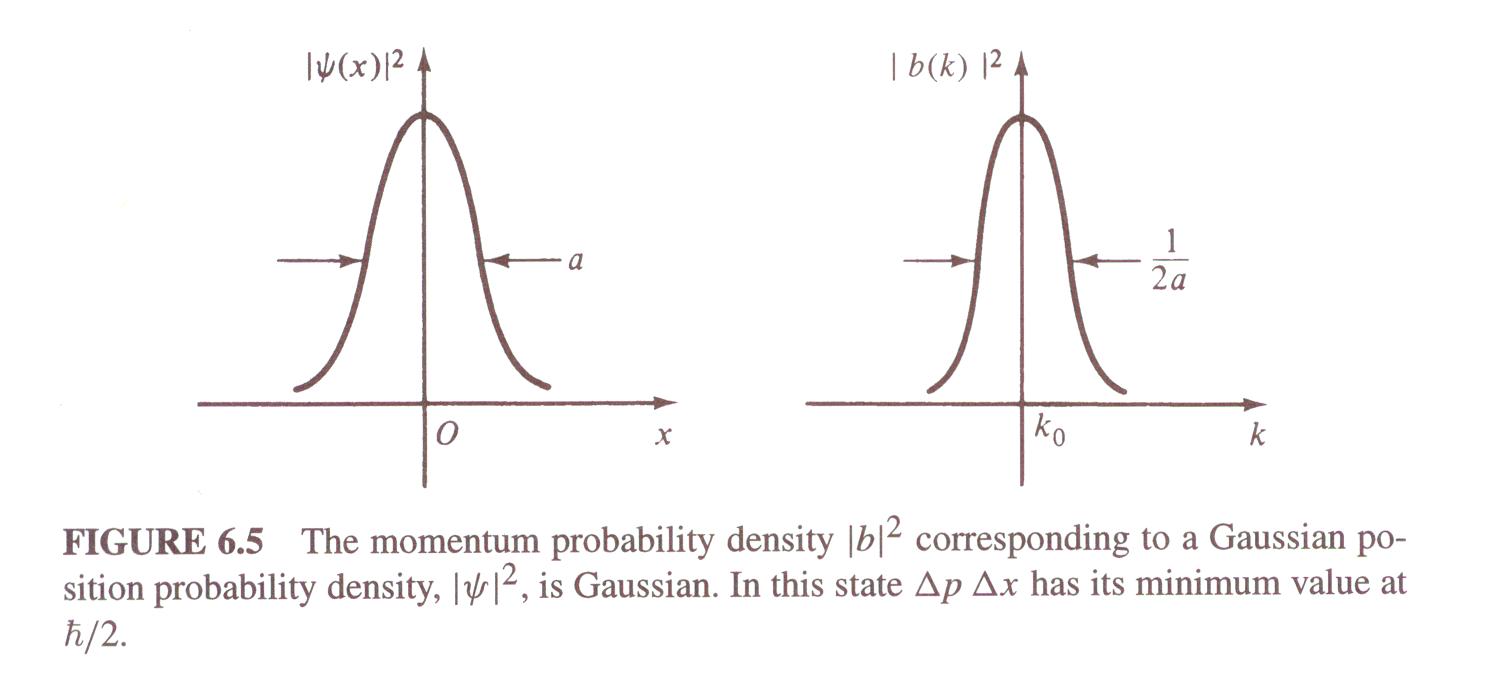 對於波包，動量與位置的不準度滿足測不準原理！
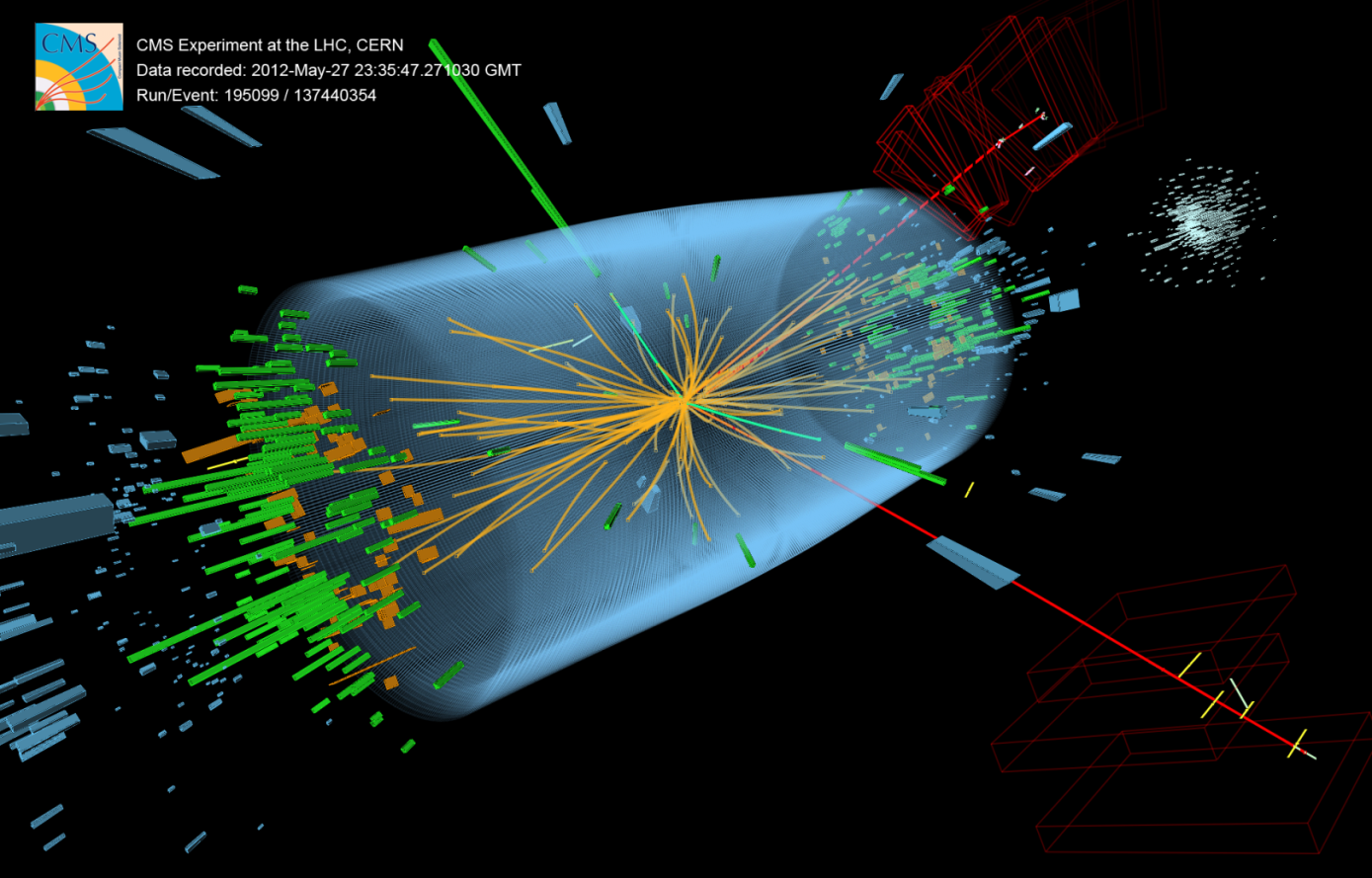 在這散射實驗中，入射的質子及生成的粒子都是波包。
18
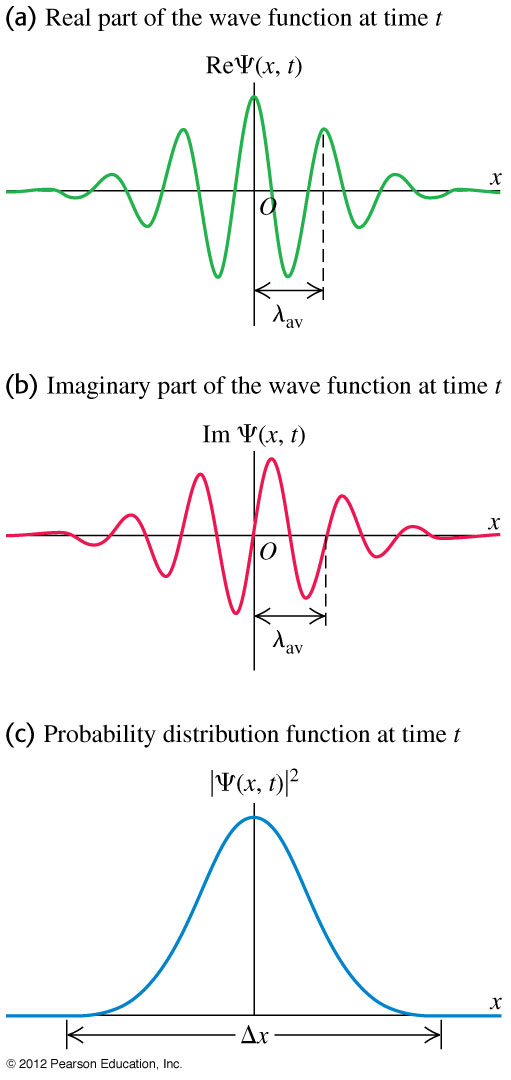 波包波函數有實部與虛部，但中心位置相同。
波包並不是定態，而是類似的定態的疊加
所以中心位置，及位置平均值會移動！
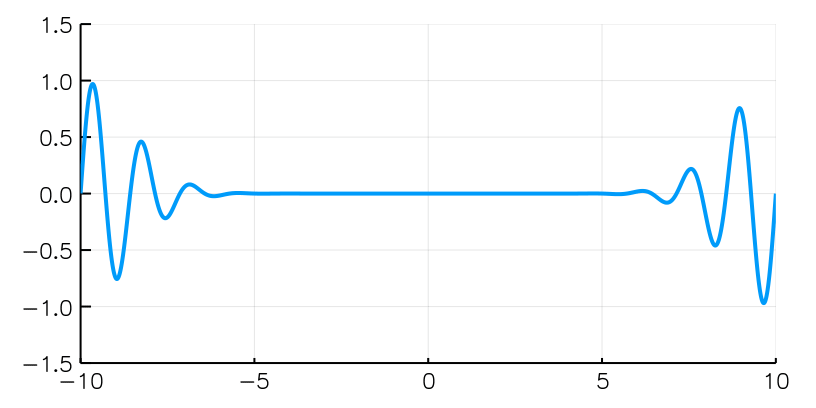 [Speaker Notes: 波包並不是定態，而是類似定態的疊加]
自由電子的波函數的時間演化是由薛丁格波方程式控制，
給定起始的波函數，就可以預測未來任一時刻的波函數。
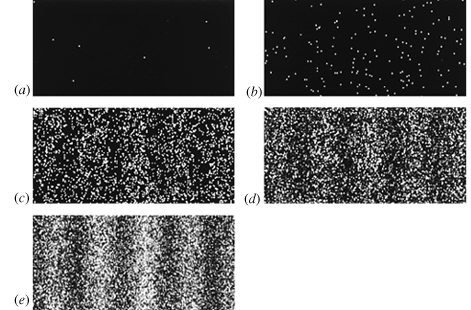 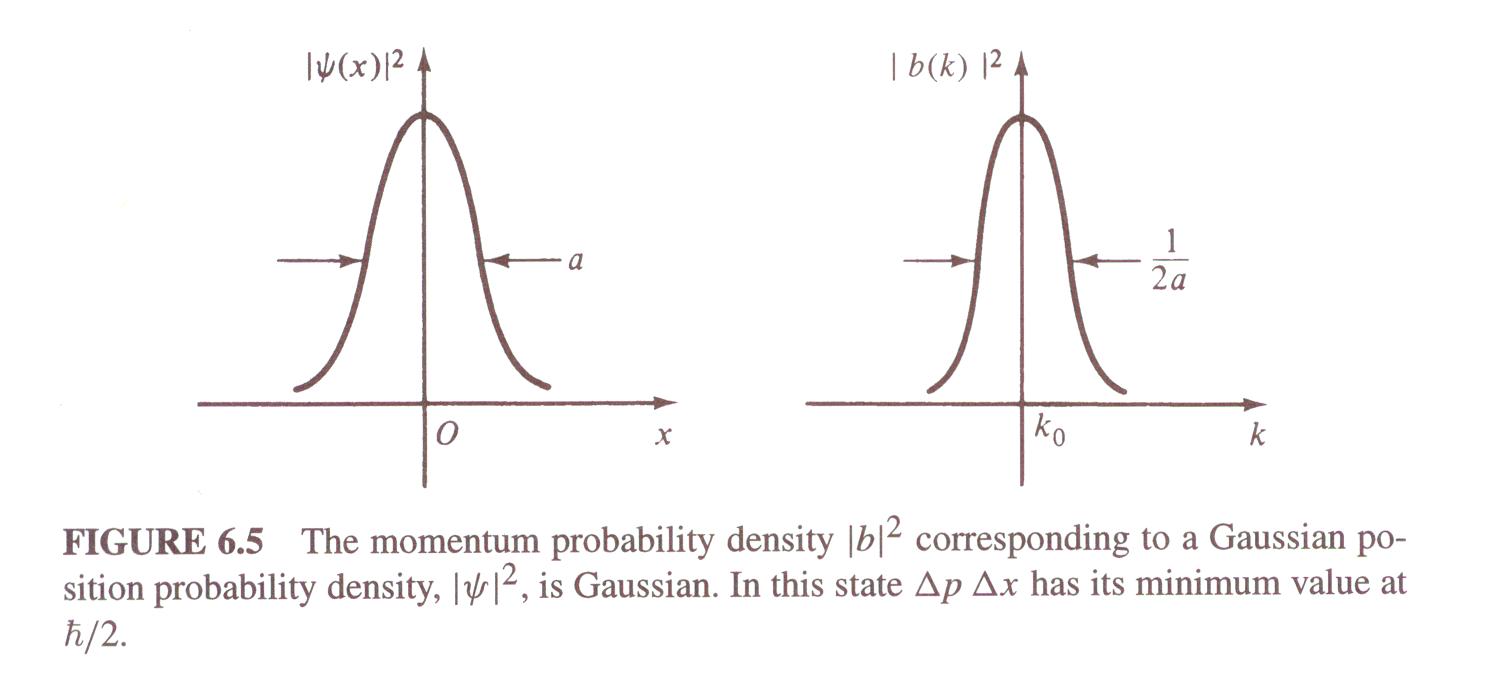 此疊加既滿足自由電子波薛丁格方程式，又滿足起始條件，
因此是最一般的解。
薛丁格方程式最普遍的求解方式
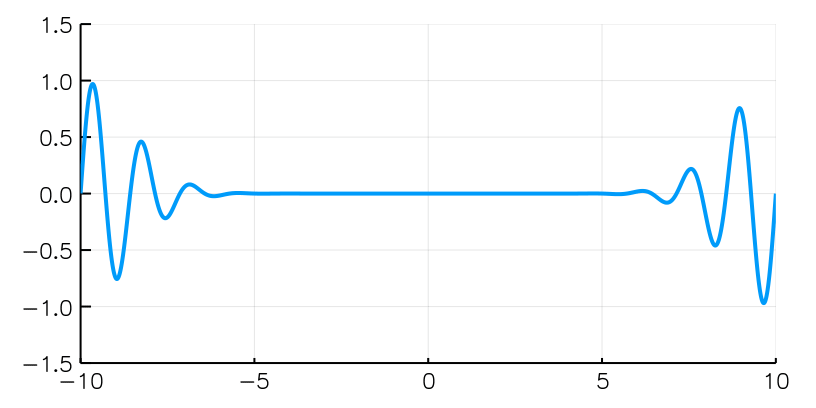 如同前面的計算，此積分首先要變換變數：
定義兩個常數來簡化符號：
代入波函數：
時間為零的波包結果
乘上已提出的部分：
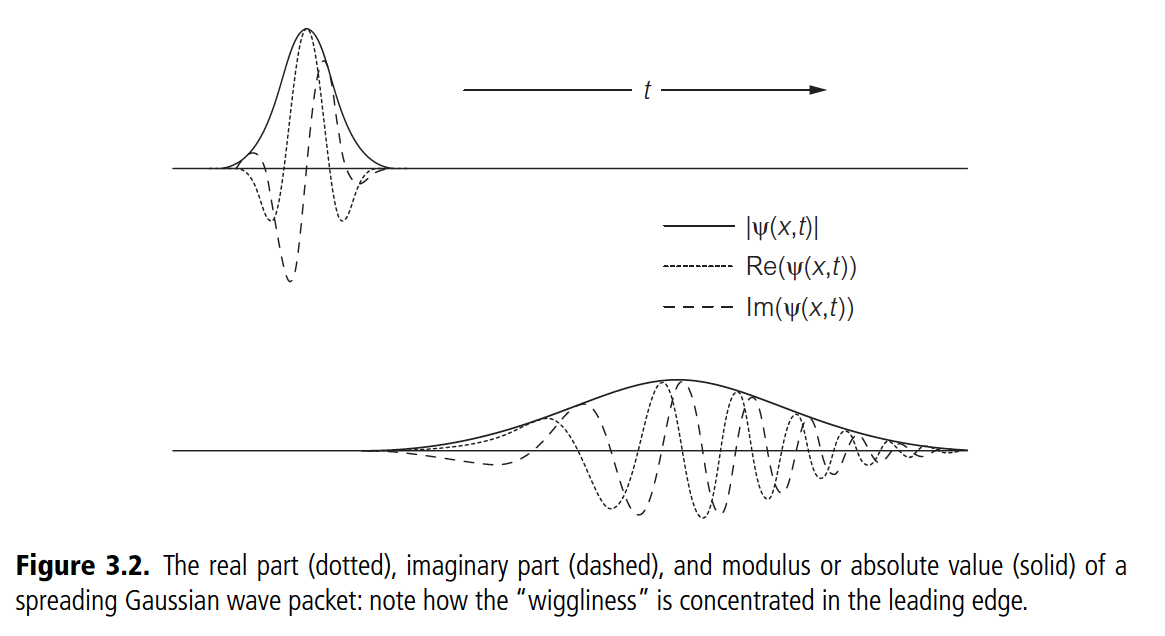 這是波包隨時間的變化！
妙的是波包移動的速度不是波速，而是群速度！恰等於古典電粒子的速度！
開學一個月，我們終於學會了牛頓第一運動定律！自由粒子以等速運動。
波包在各處的機率密度可以計算：
是常數。
注意在時間為零時，波包的寬度為
波包的寬度會隨時間增加，且時間長以後趨近：
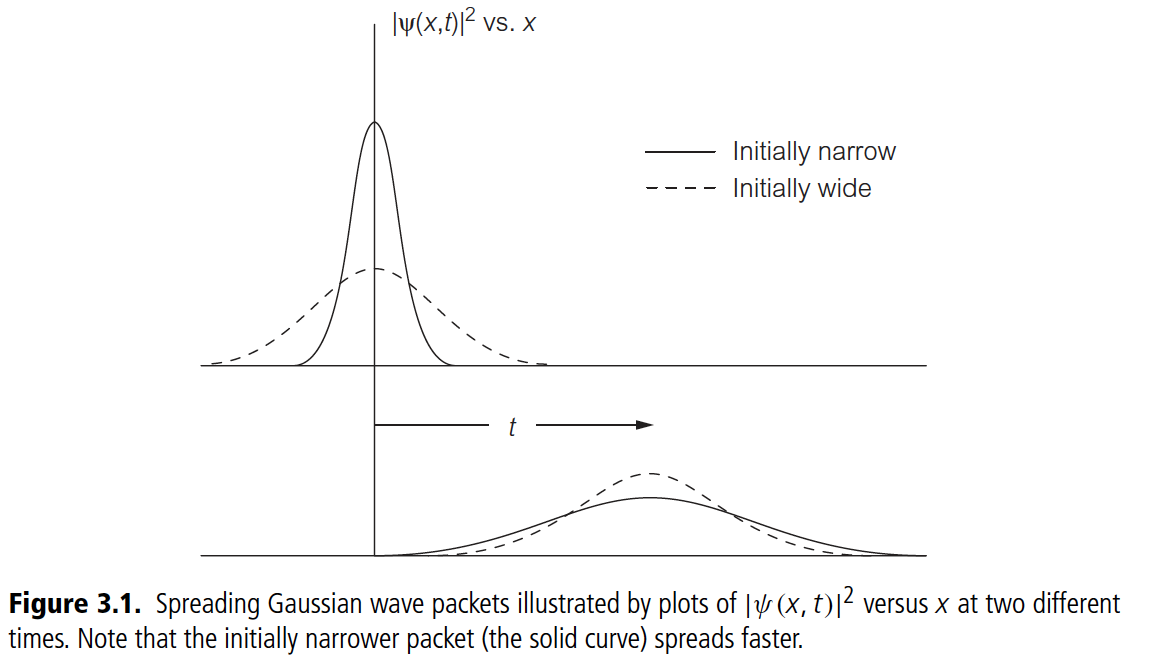 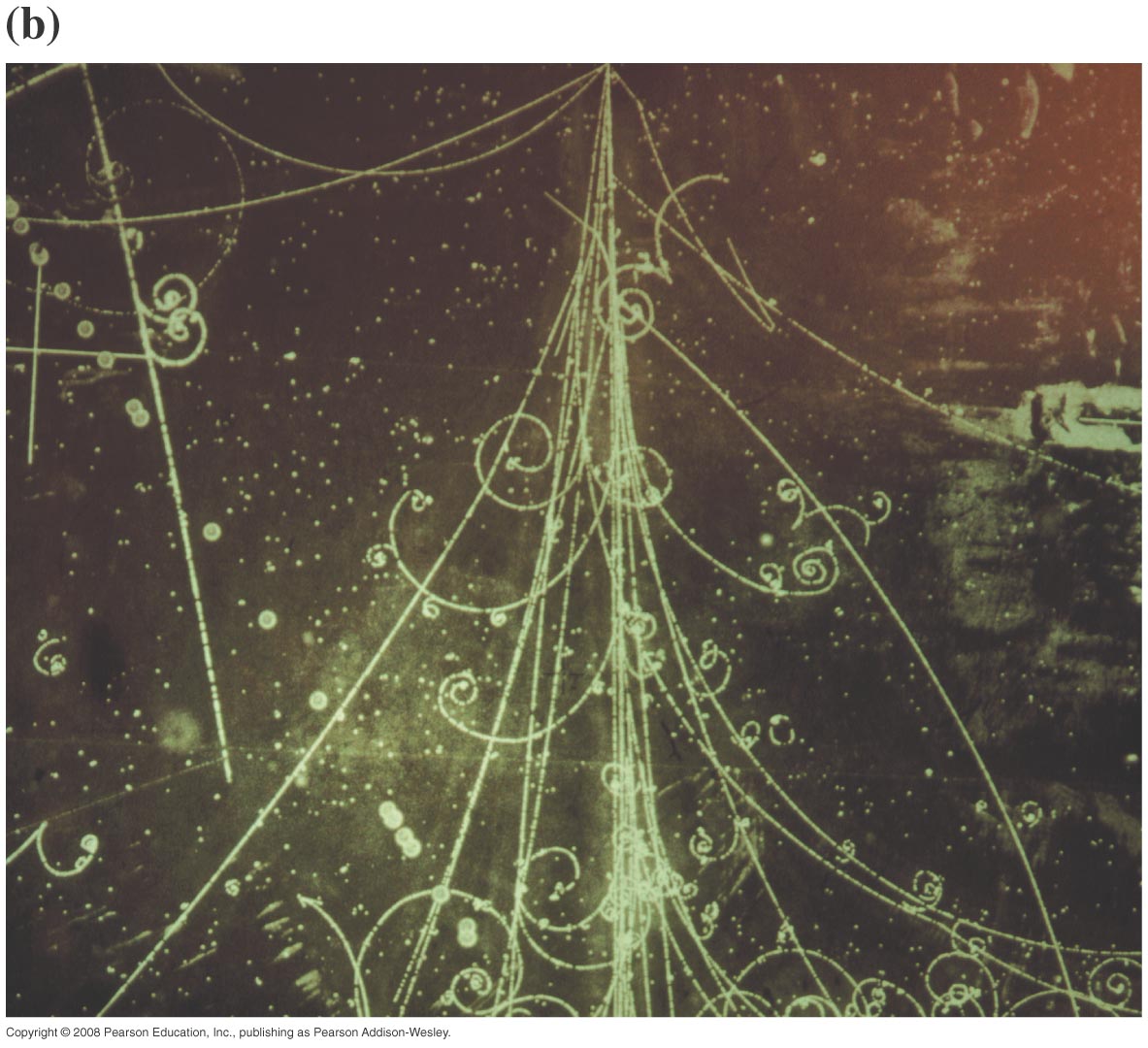 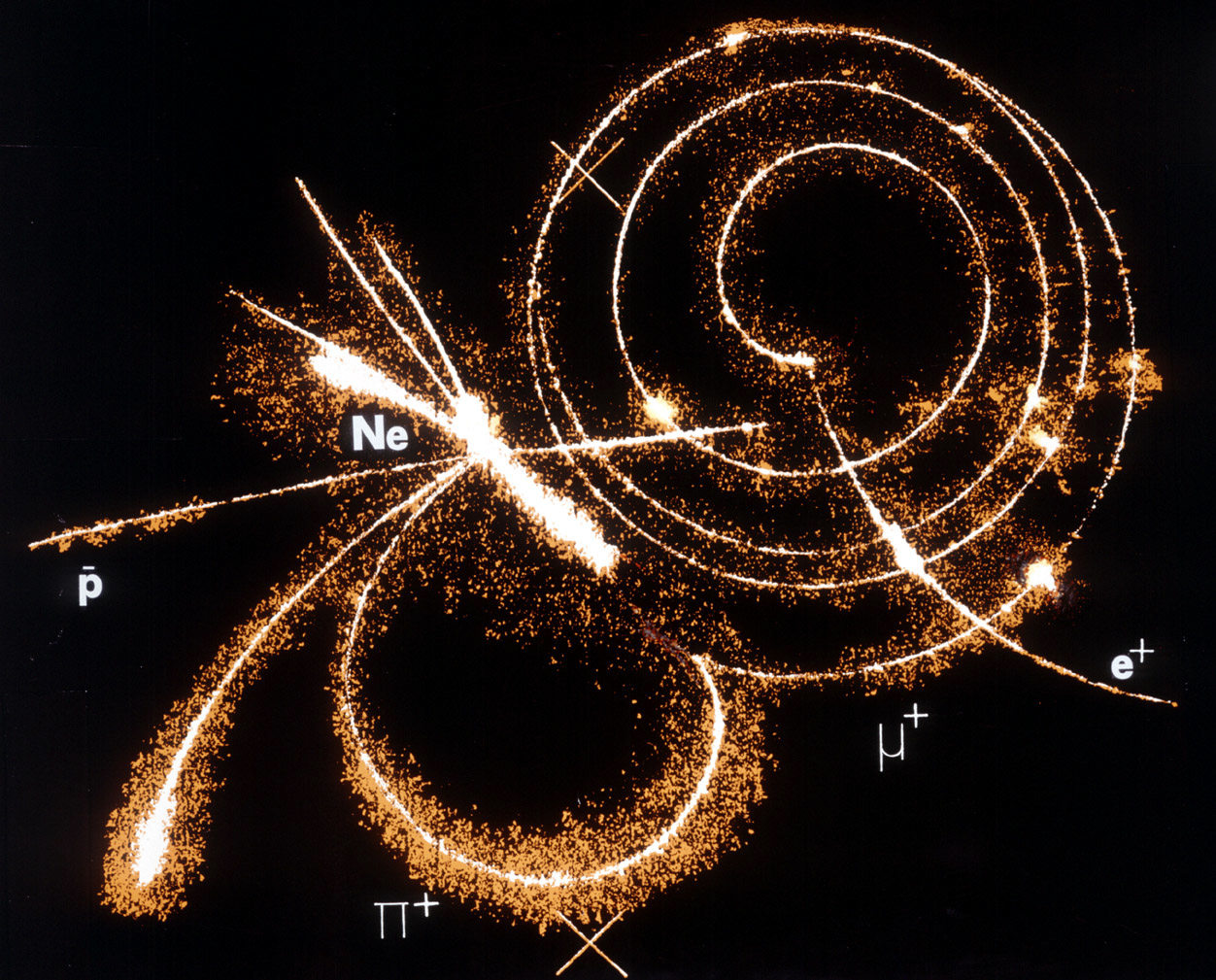 波包的意義就是在全球化的波動現象，實現區域性的波函數！
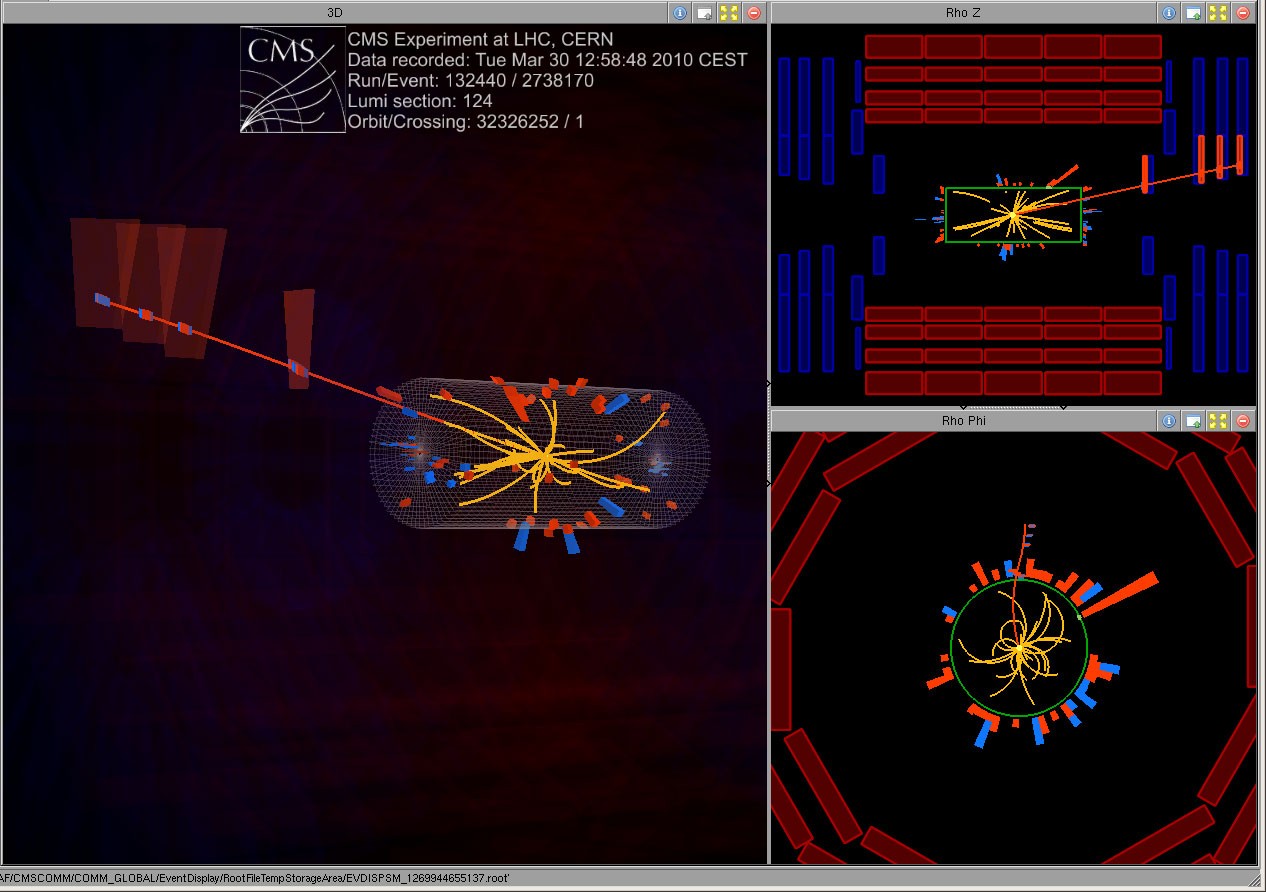 波包的應用最具體的應用就是粒子的散射！
注意粒子在散射前後都是自由粒子！
影響波恩提出機率解釋的電子散射實驗！
入射的電子就是以波包描述：
波恩以波動力學計算電子散射現象！散射後波應該呈球殼狀。
一旦觀察，球殼波就崩潰為集中與某處的波包！如同顆粒狀電子。
崩潰發生在各處的機率就正比於當地的波強度！
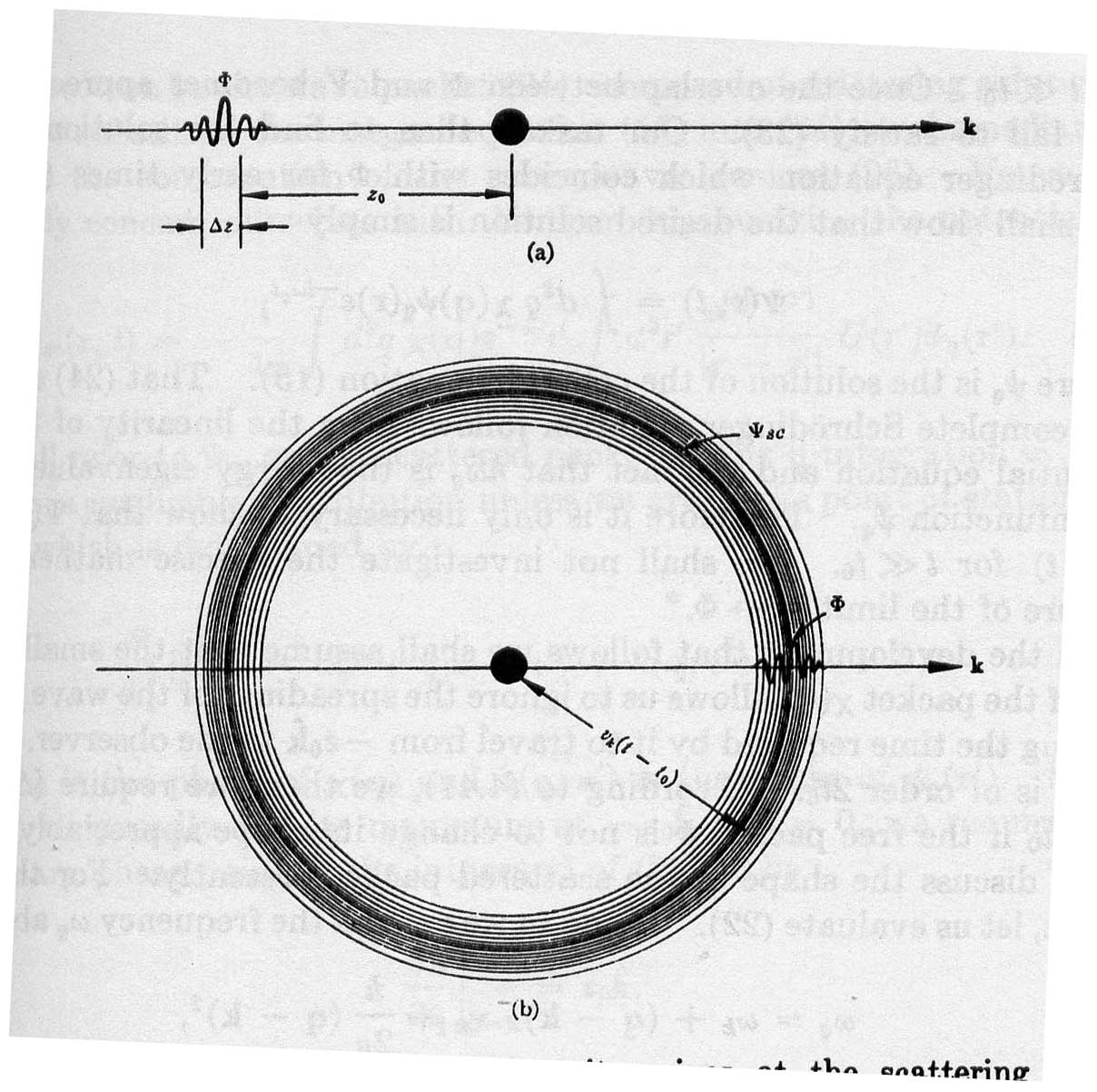 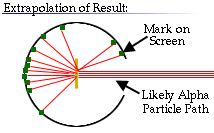 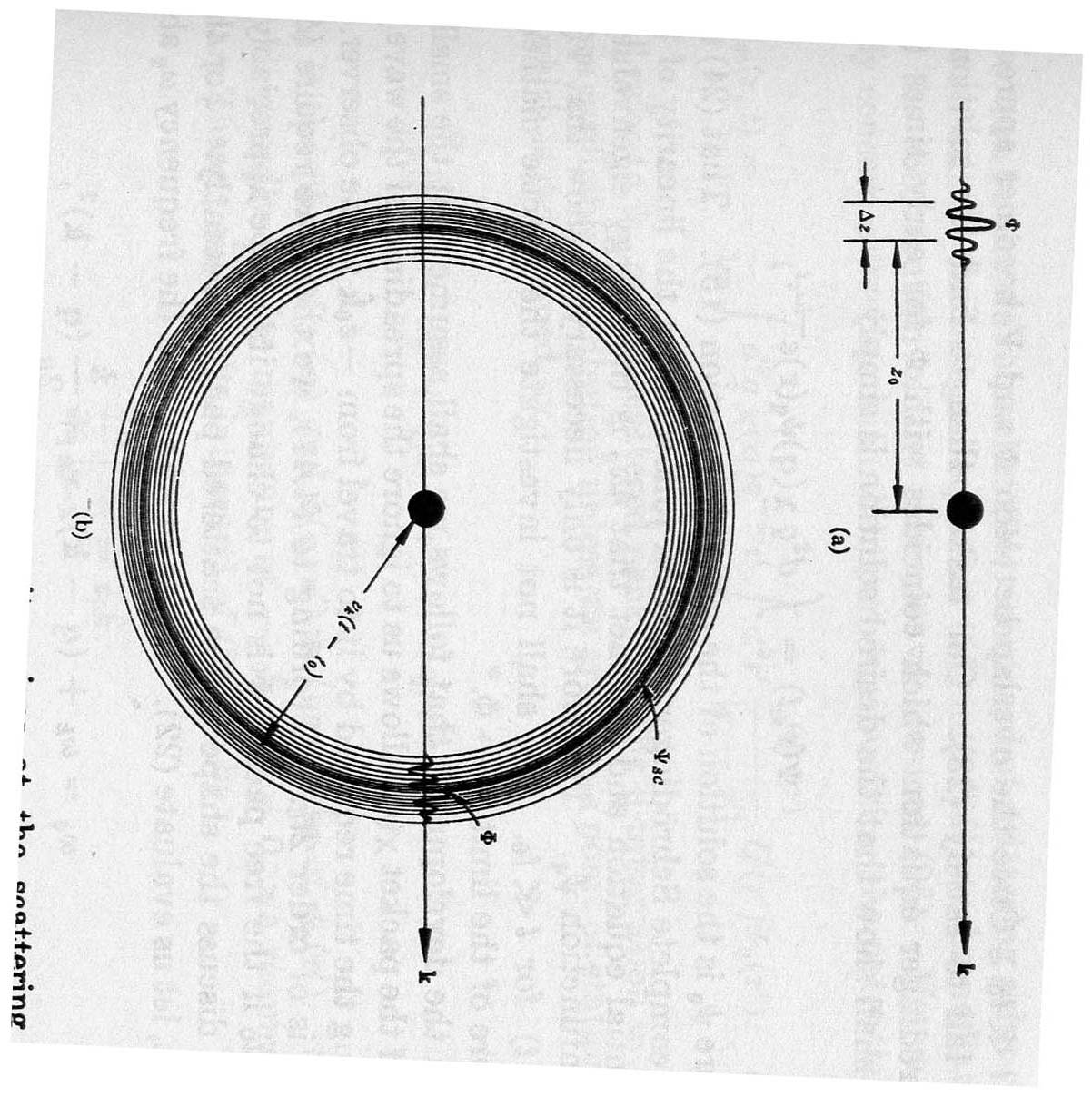 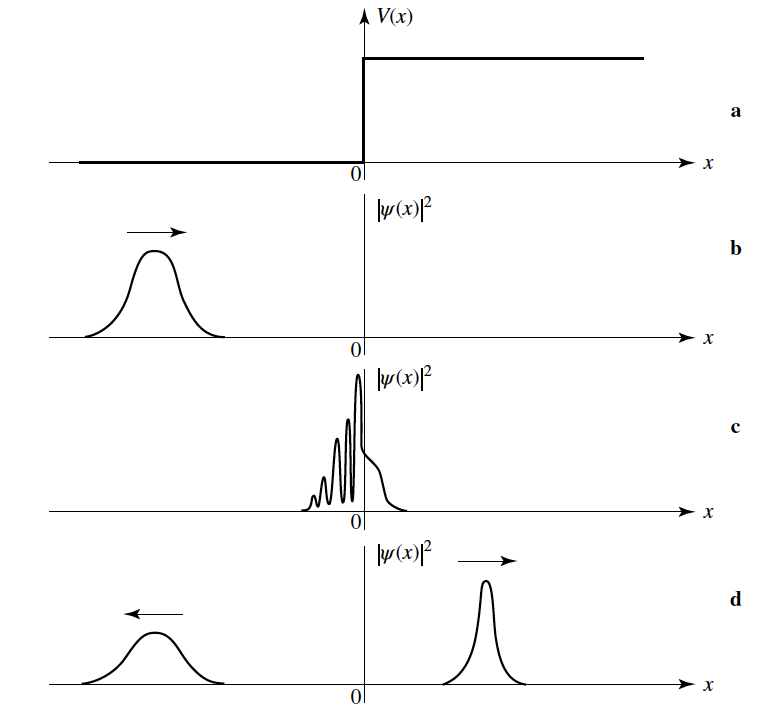 一維散射
一測量即崩潰為單一波包！
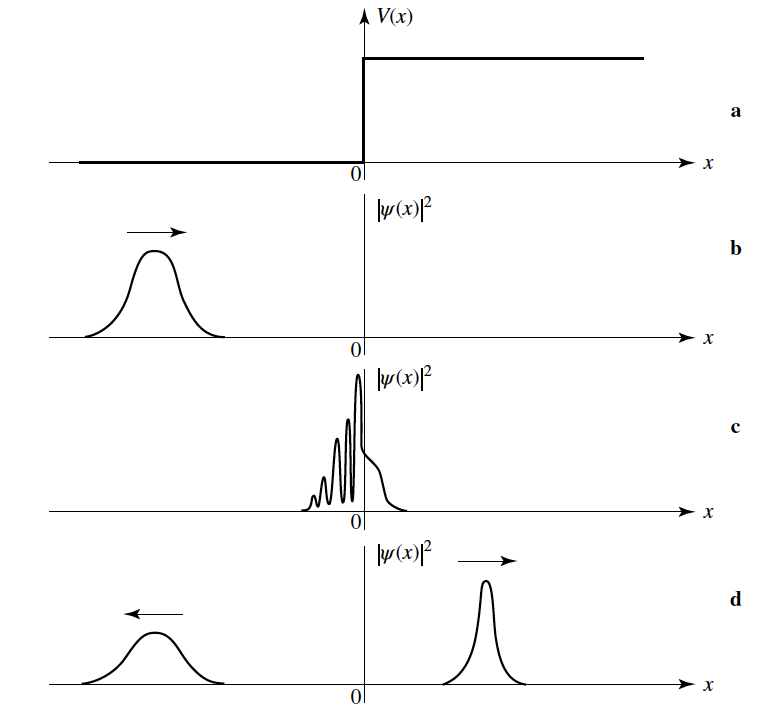 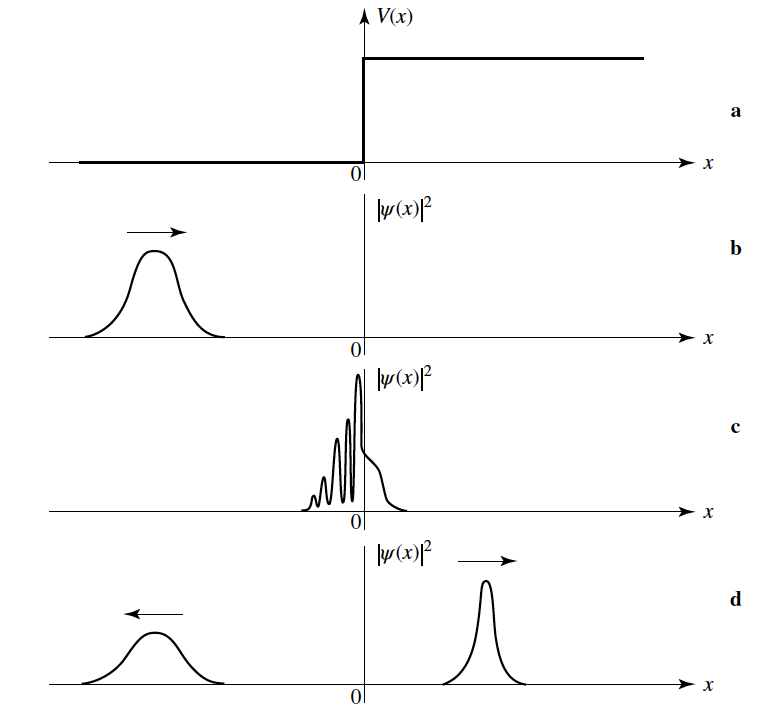 Or
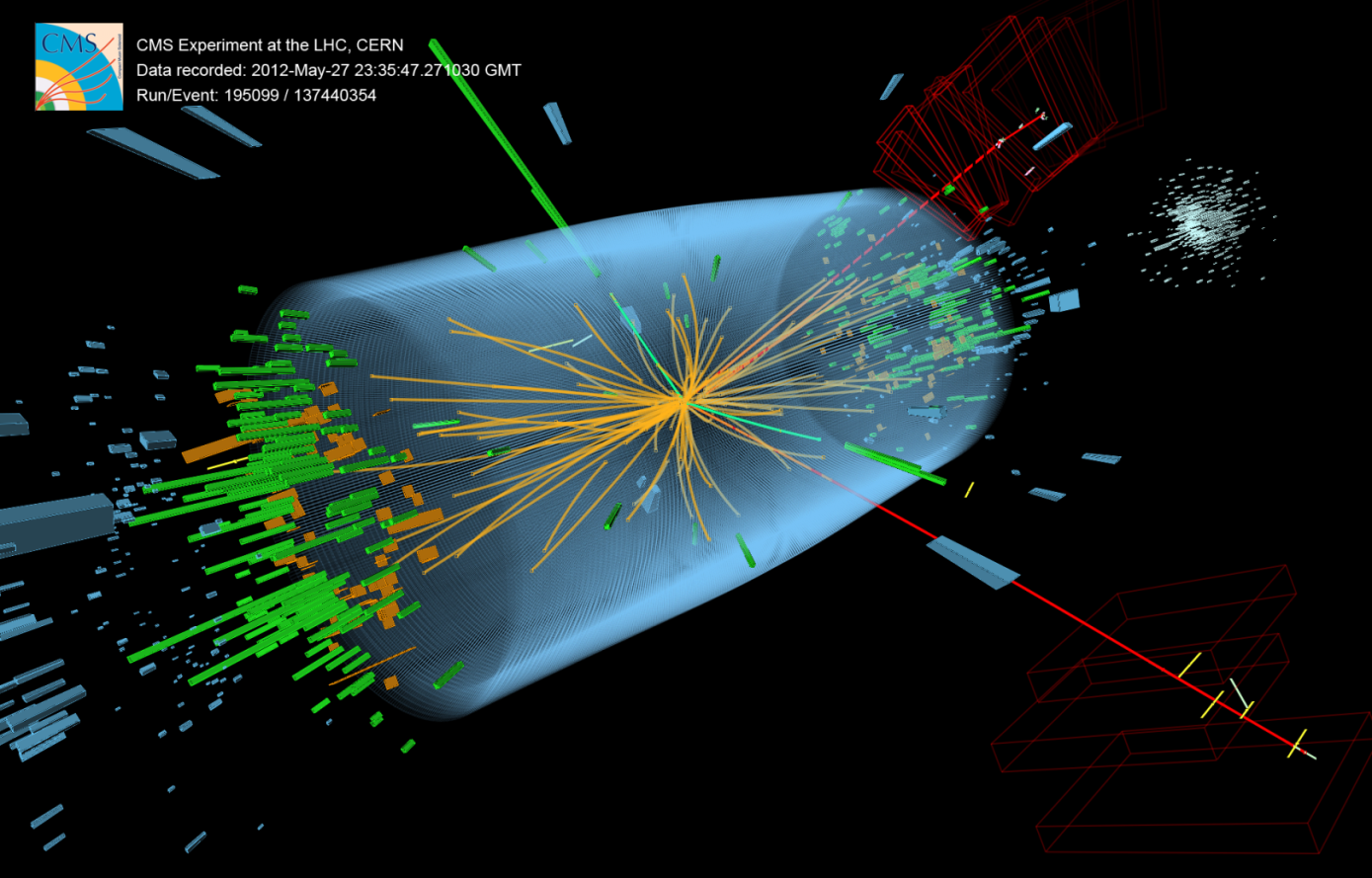 在這散射實驗中，入射的質子及生成的粒子都是波包。
33
目標是寫下具體的計算式。
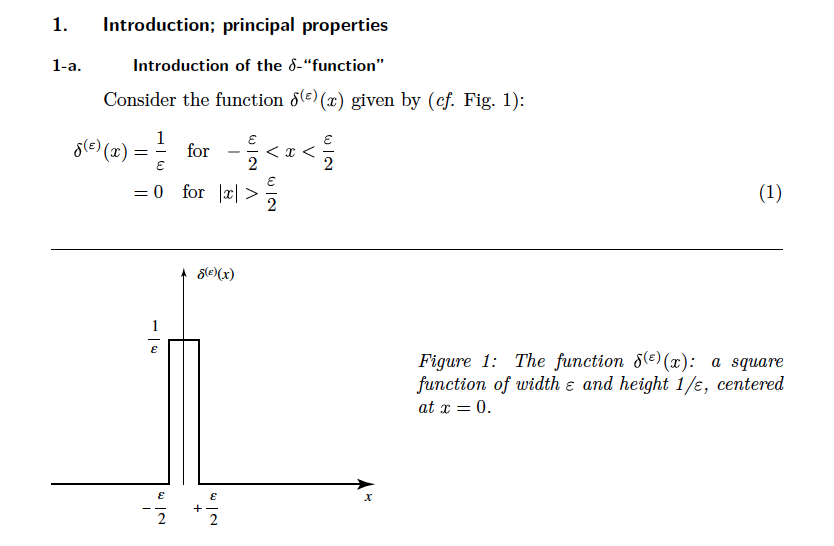 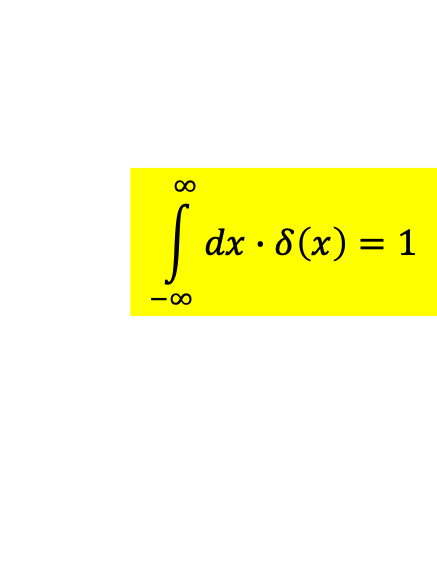 由以上可得：
除了上一頁的定義，它有許多極限表示法。
我們可以用極窄的波包來近似：
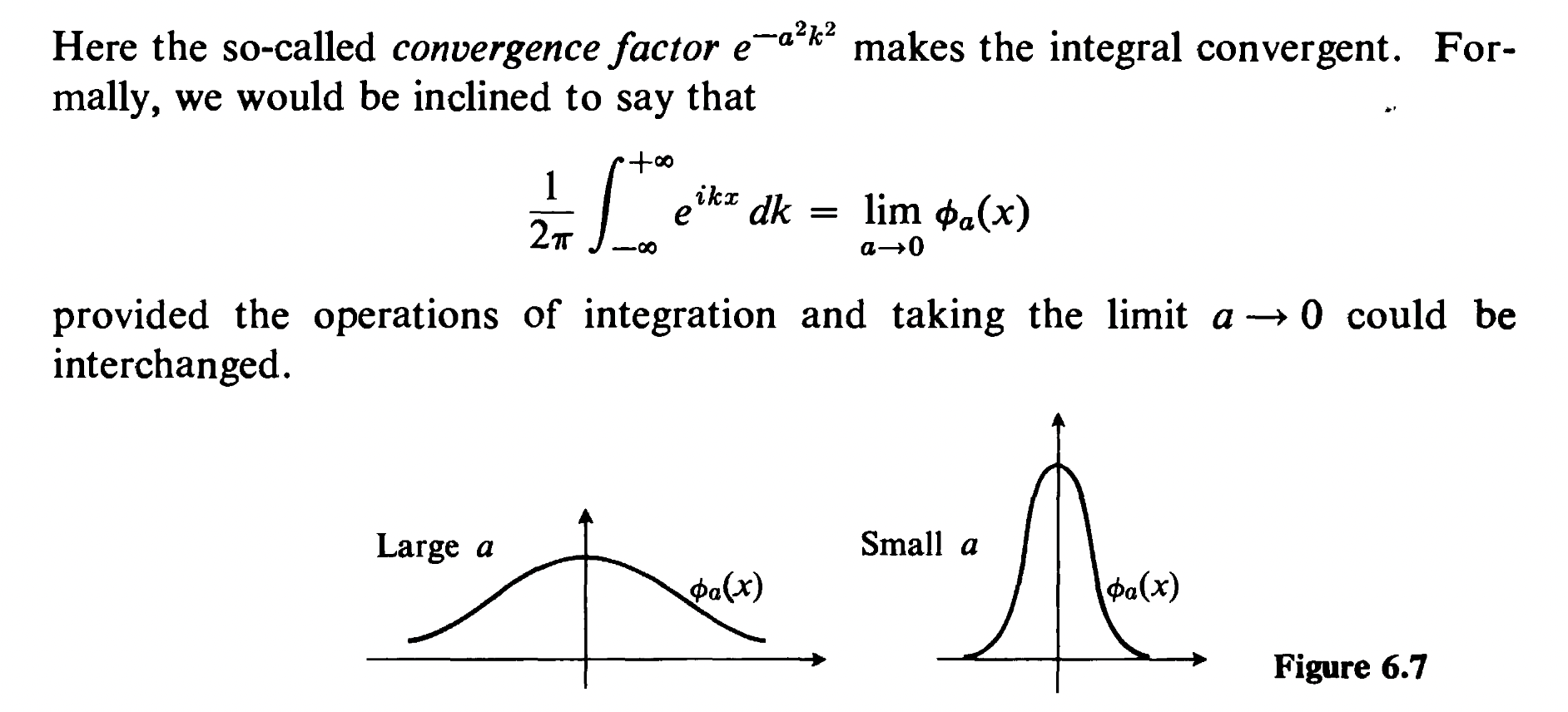 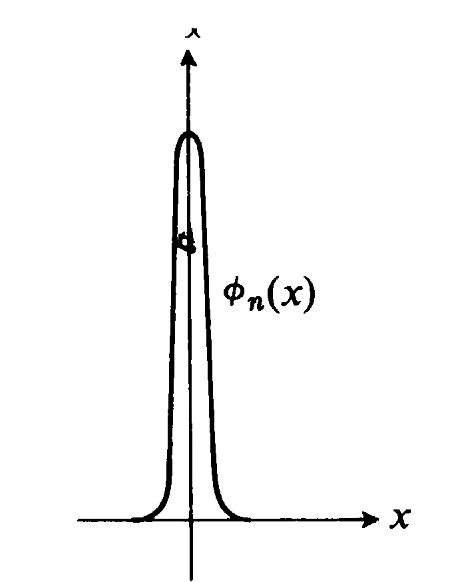 另一方面：
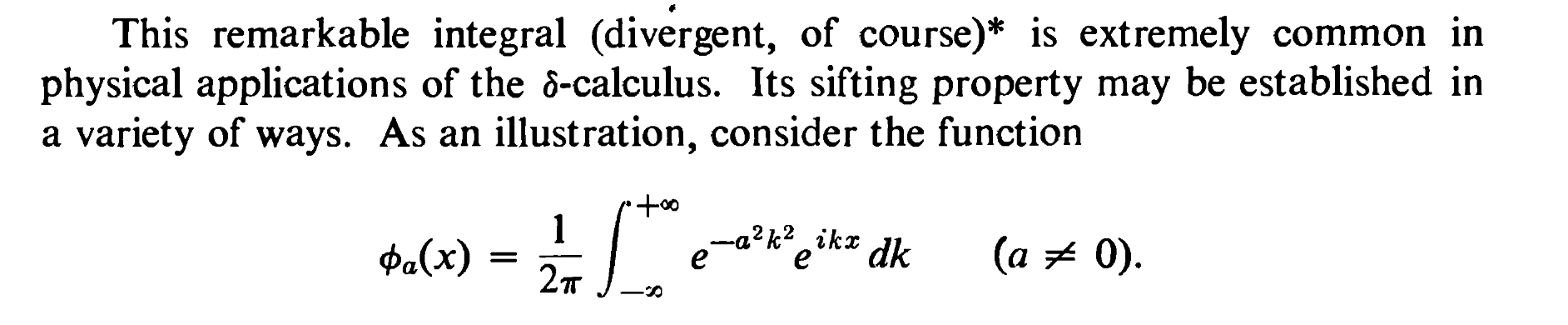 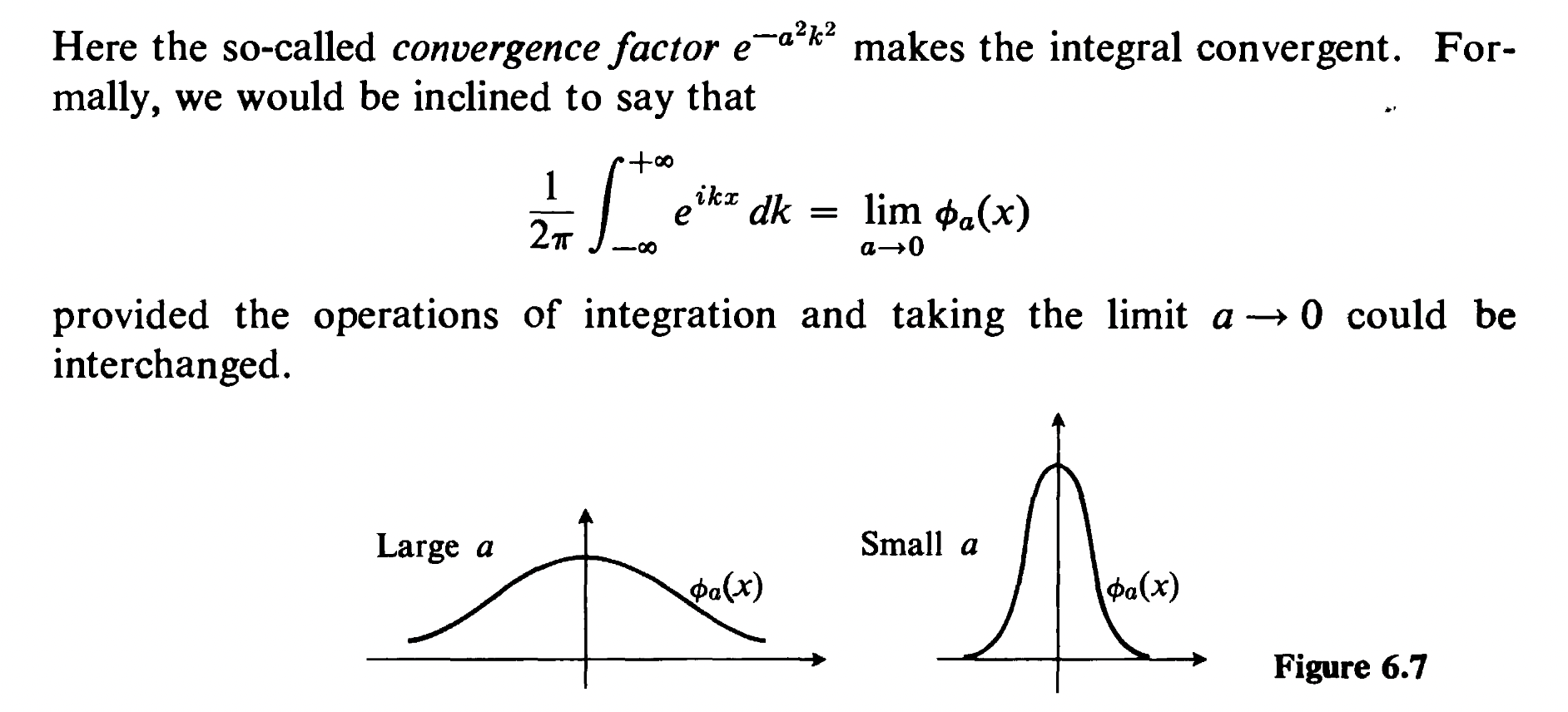 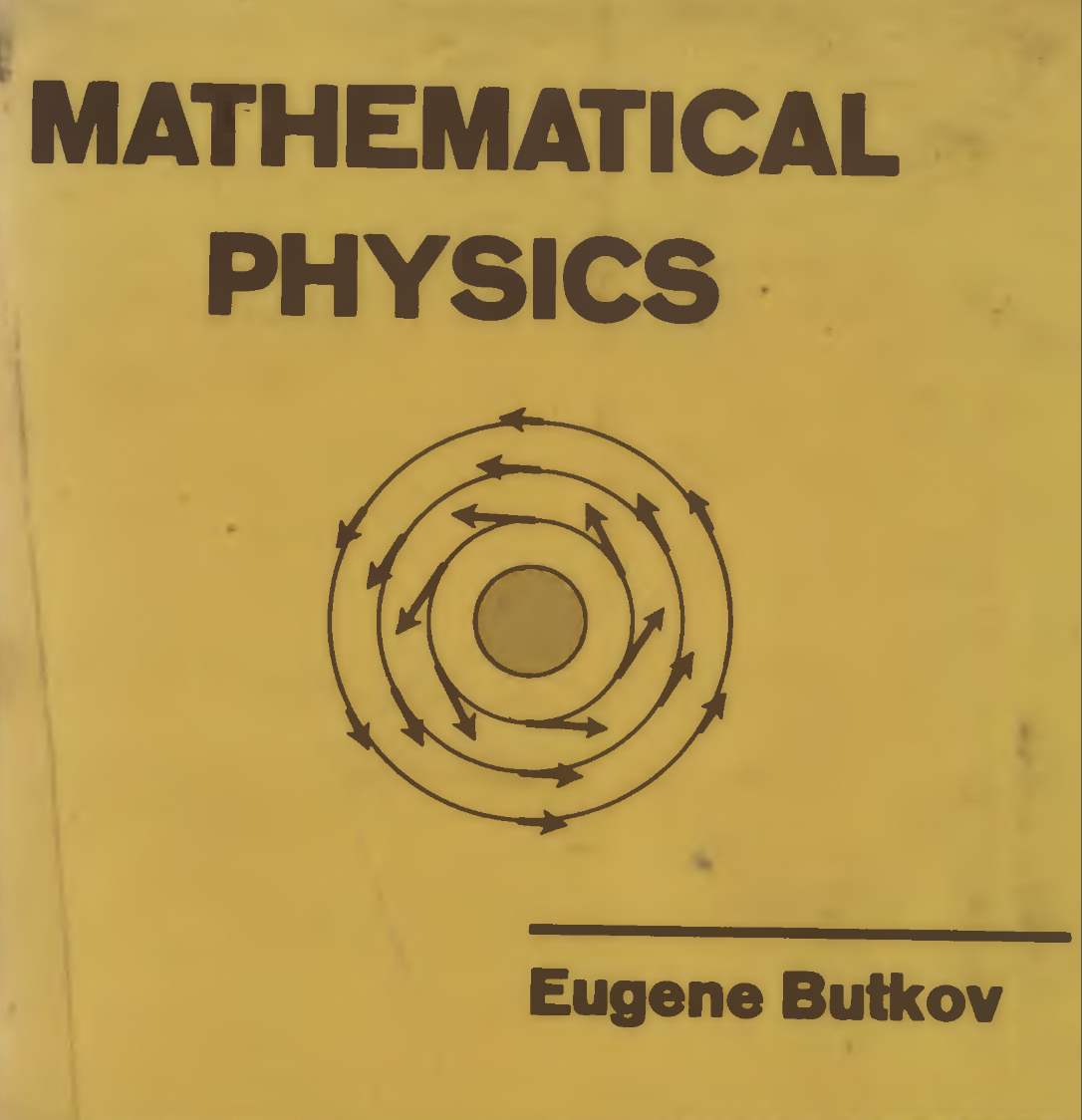 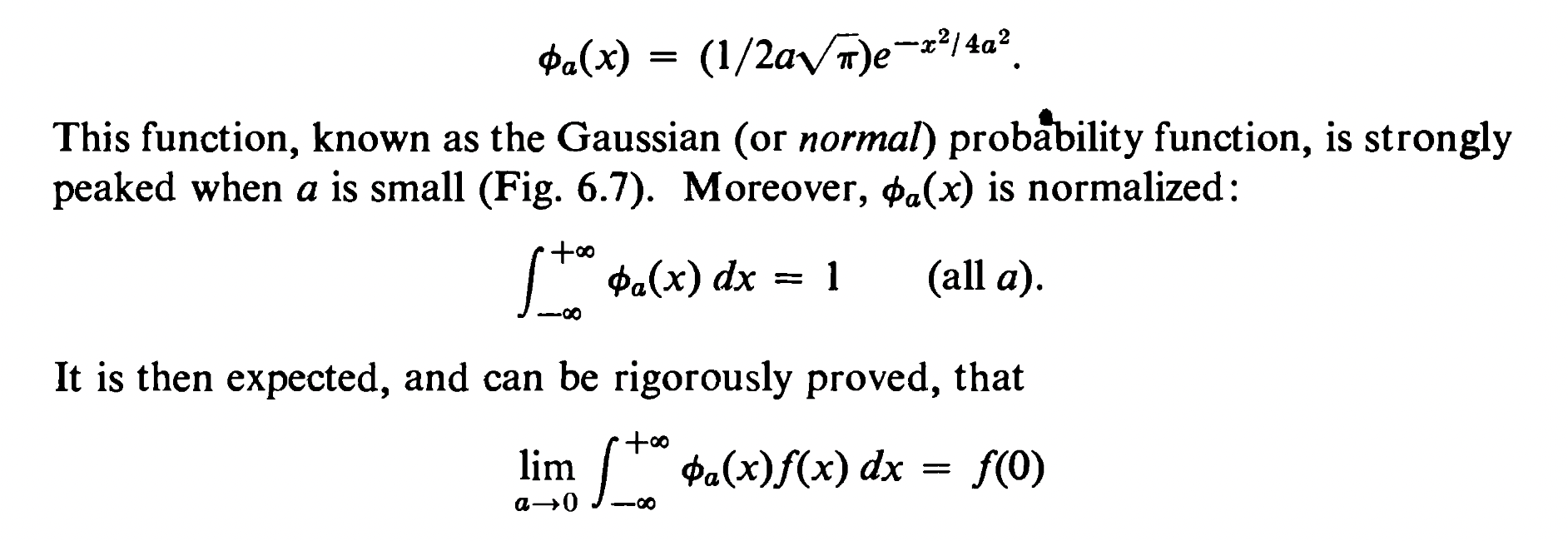 另一個極限表示法：
取極限前的積分可以直接算出來：
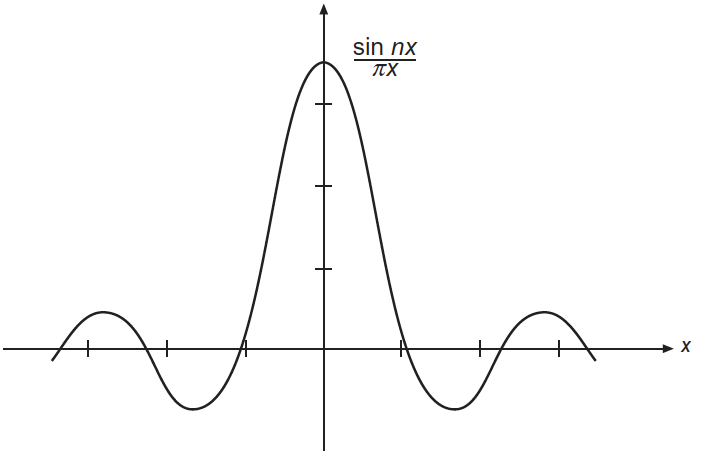 而且可以證明函數底下總面積為1：
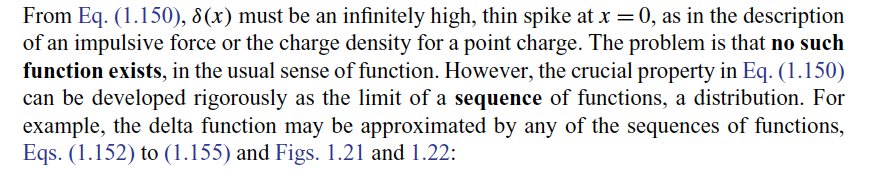 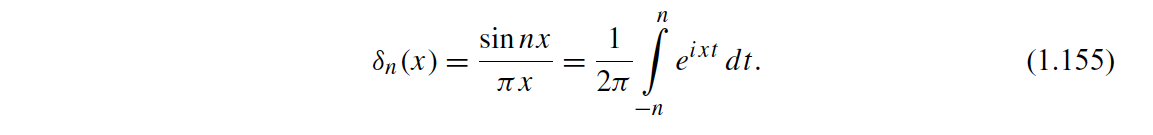 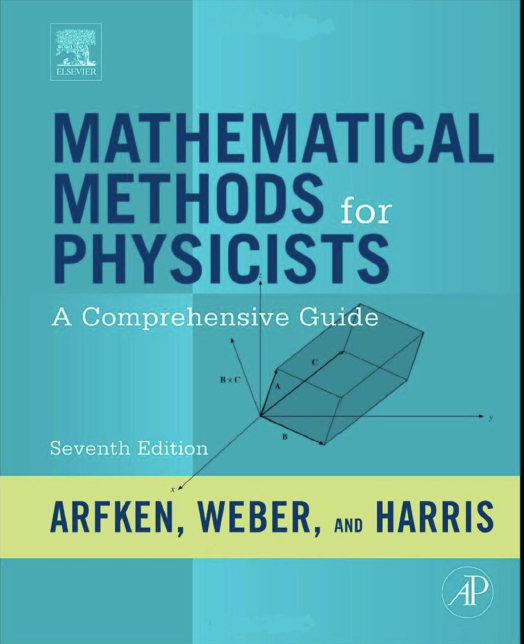 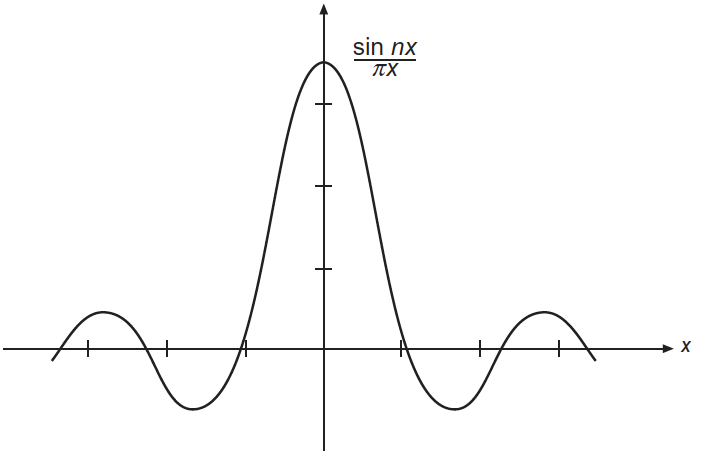 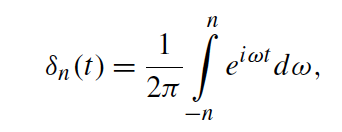 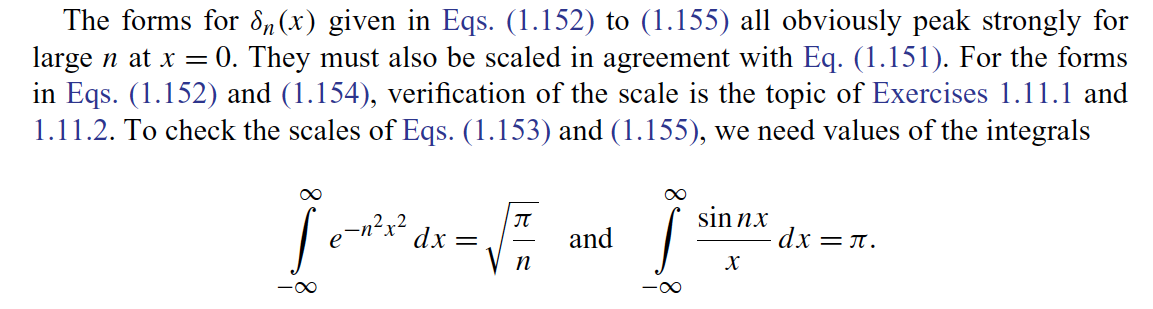 這可以改寫成動量積分的版本：
把動量變數與位置變數互換，也是對的，畢竟兩者都是一樣的連續變數。
有一個比較不嚴格但直覺地推導：
將此式運用於動量空間的波函數：
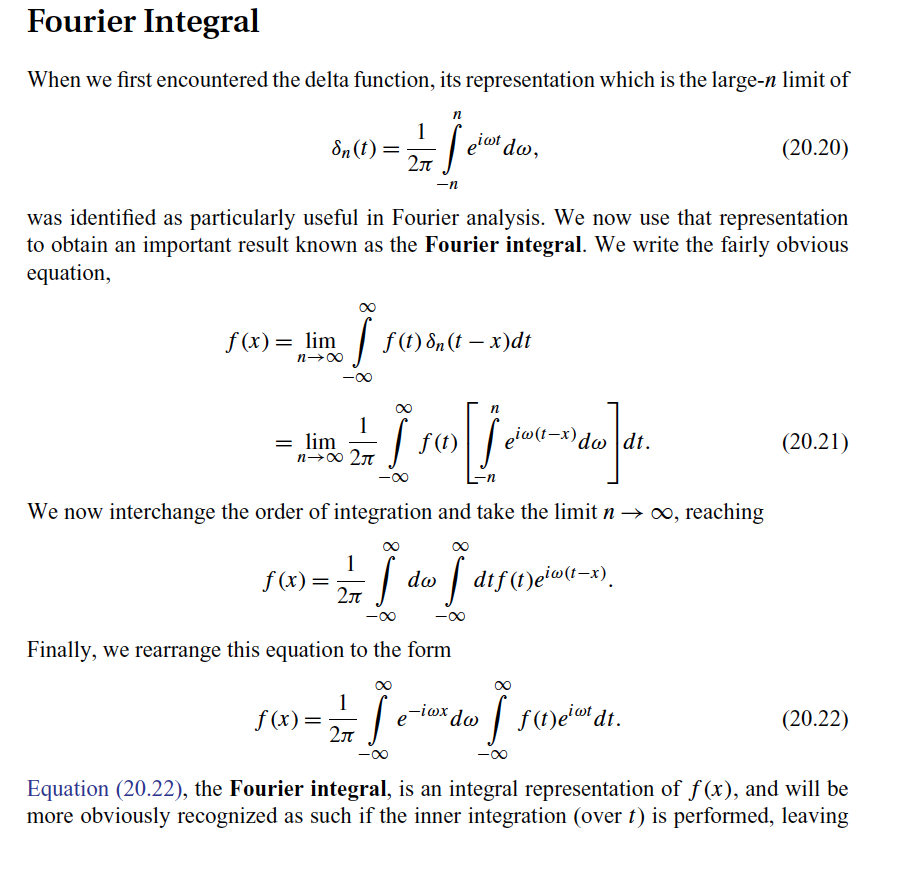 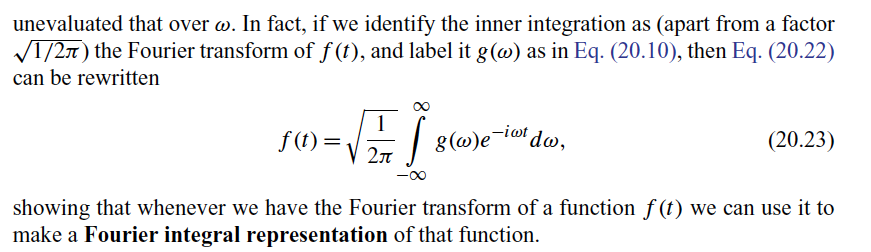 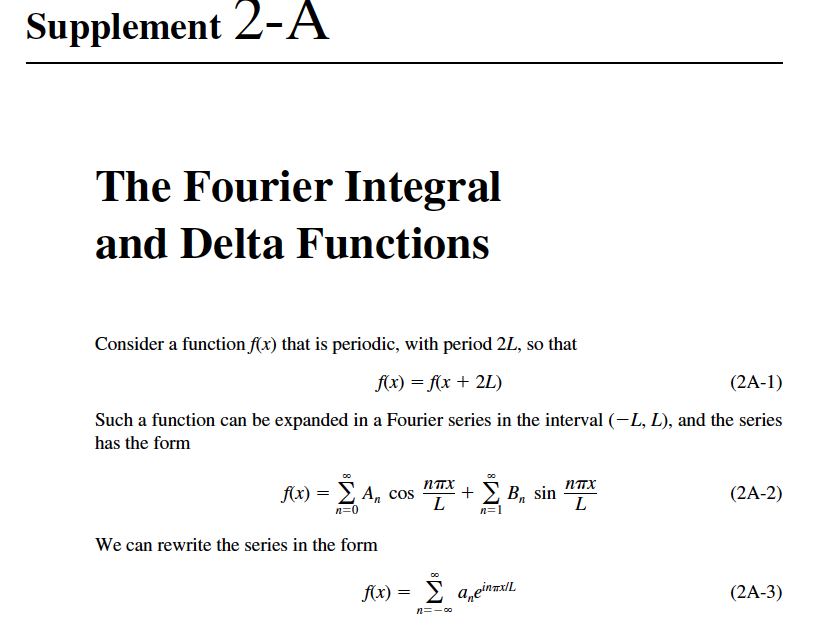 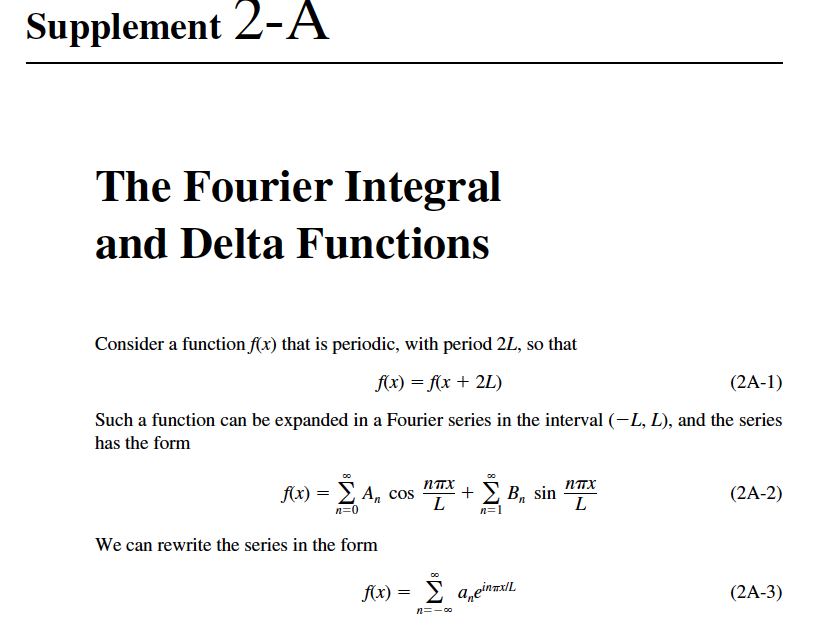 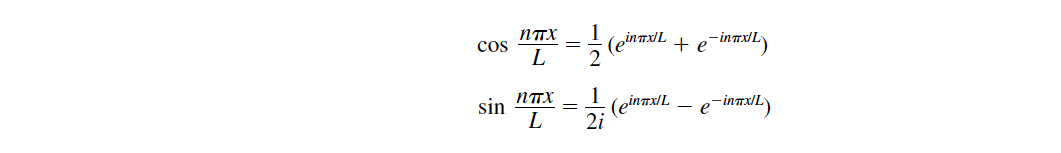 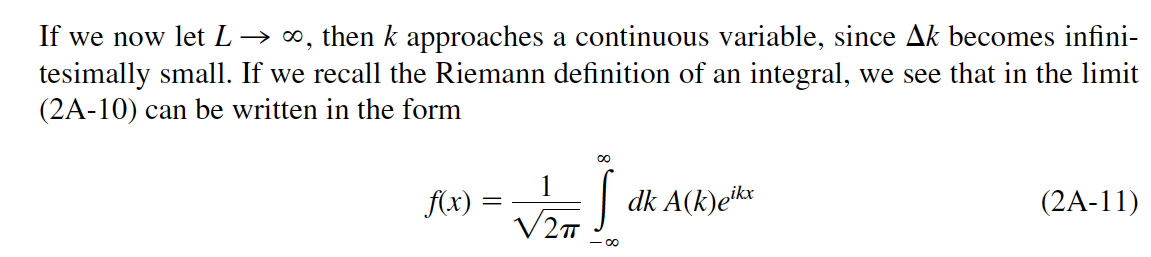 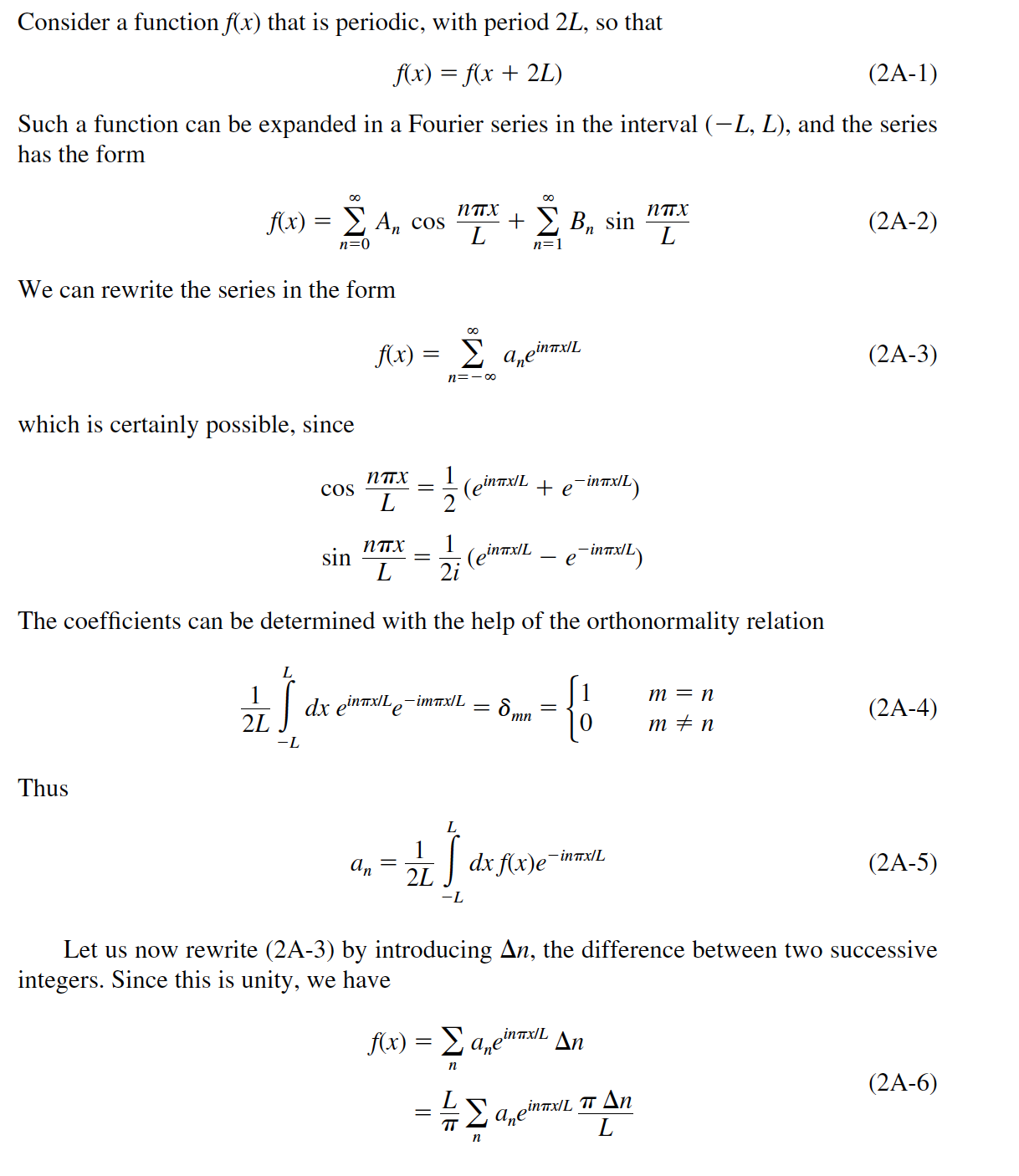 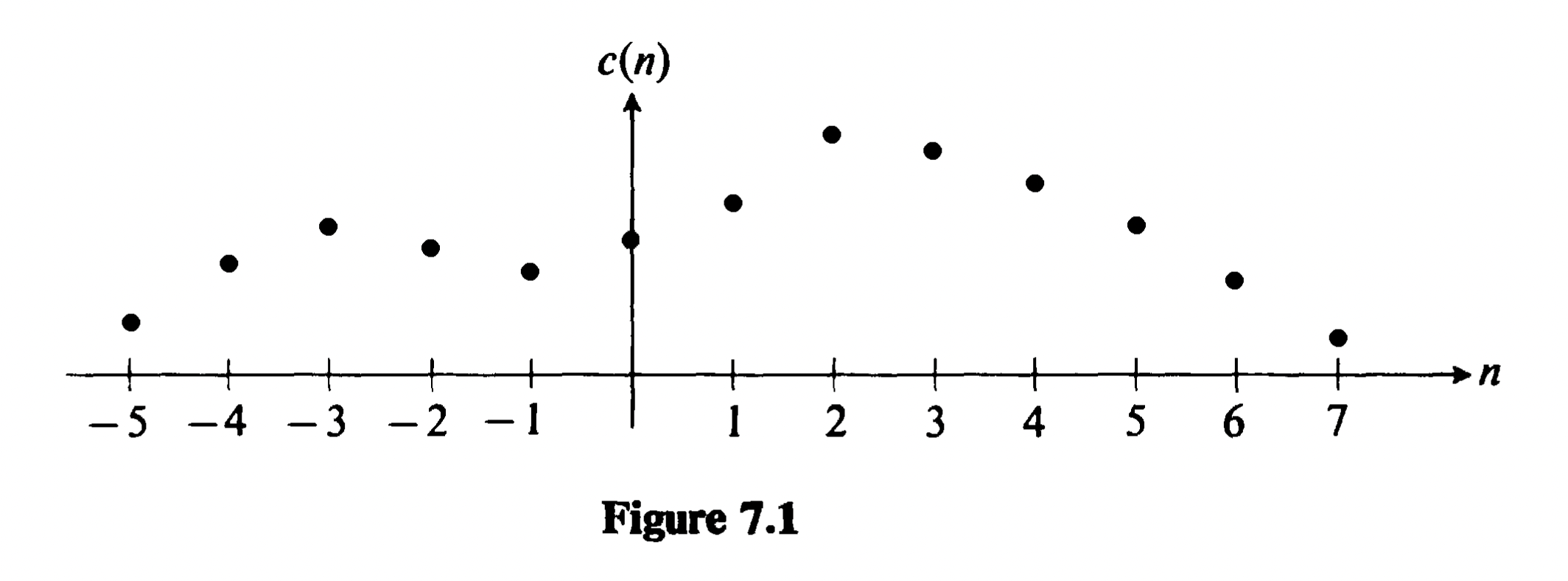 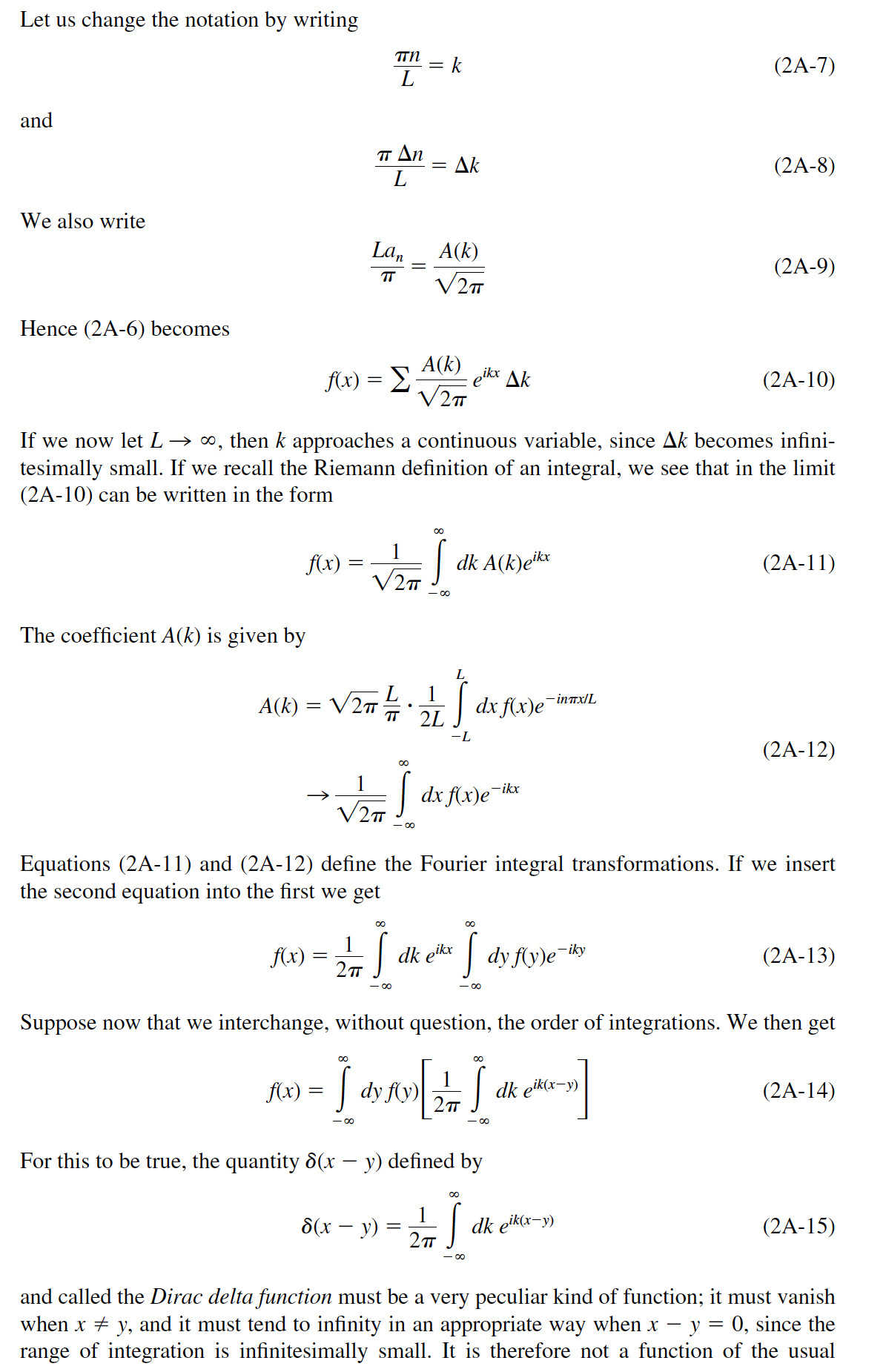 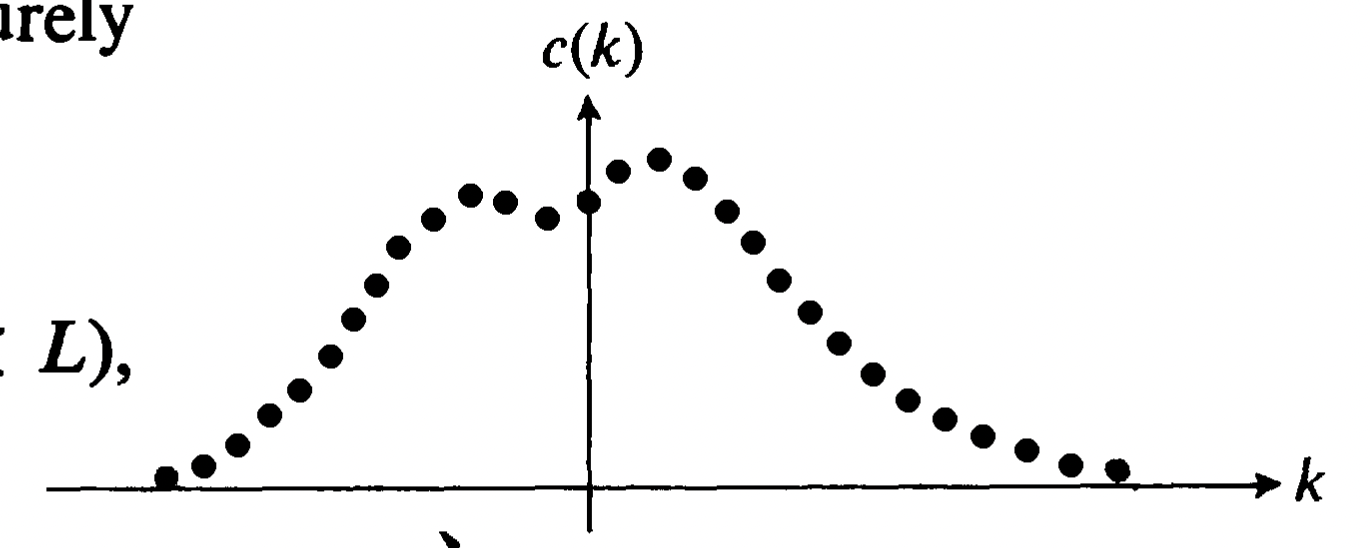 更嚴格的推導：
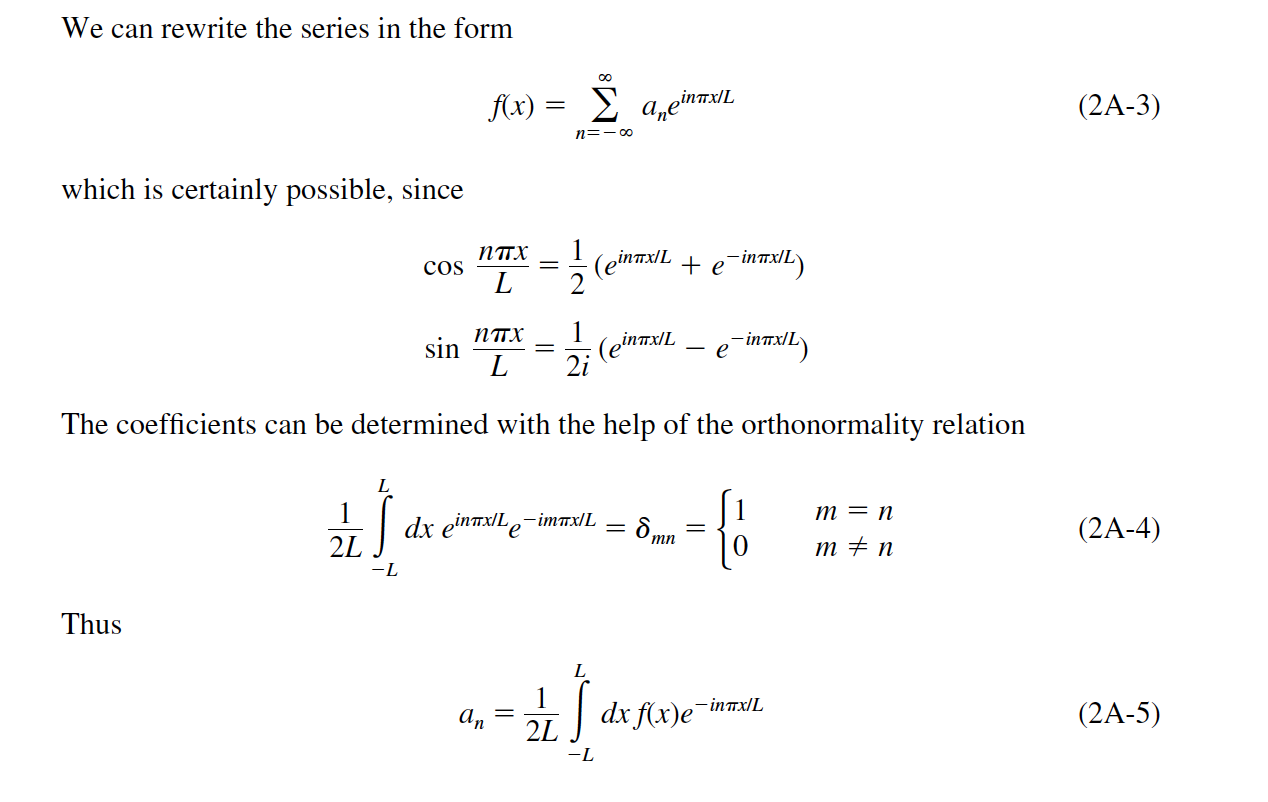 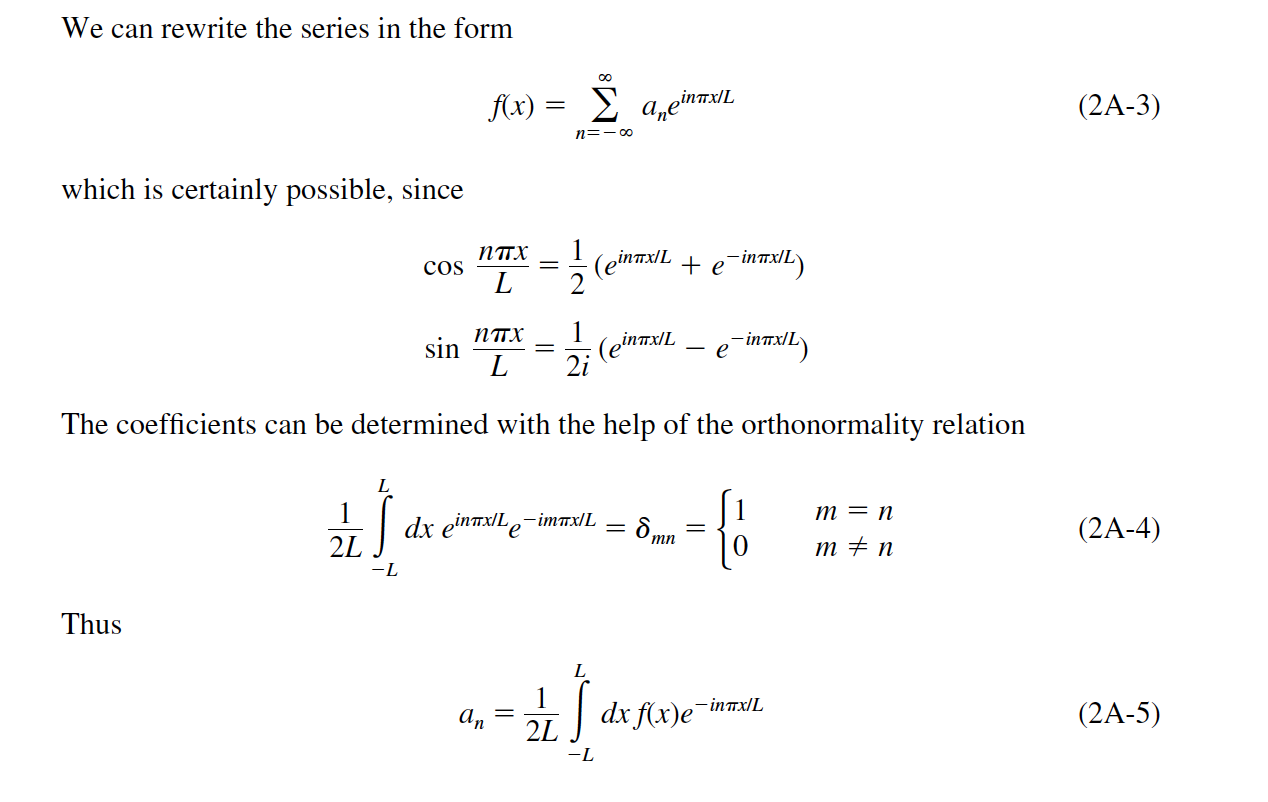 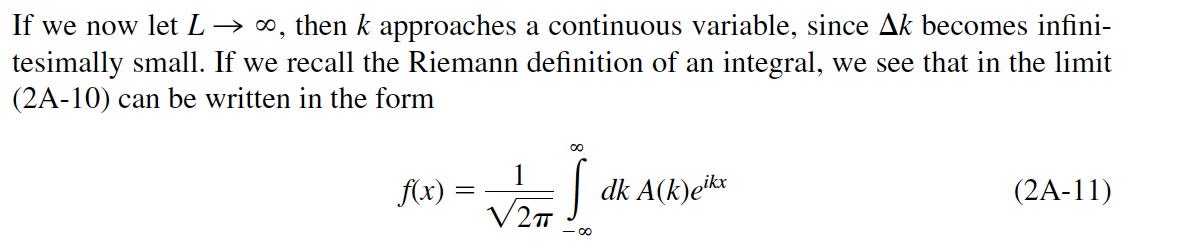 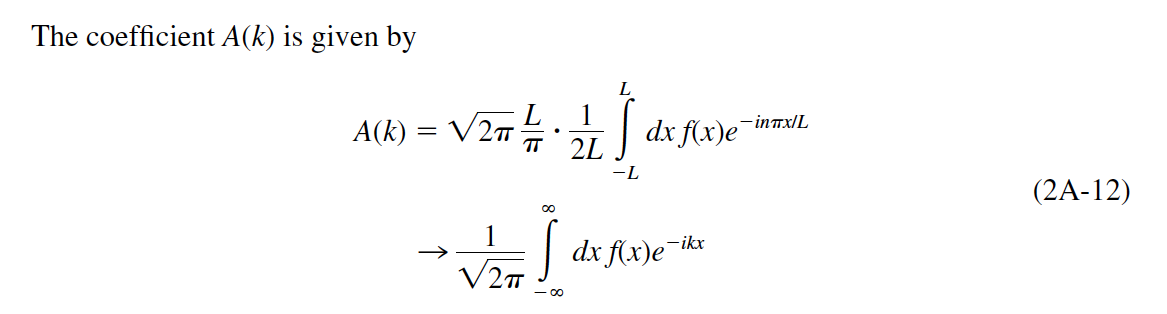 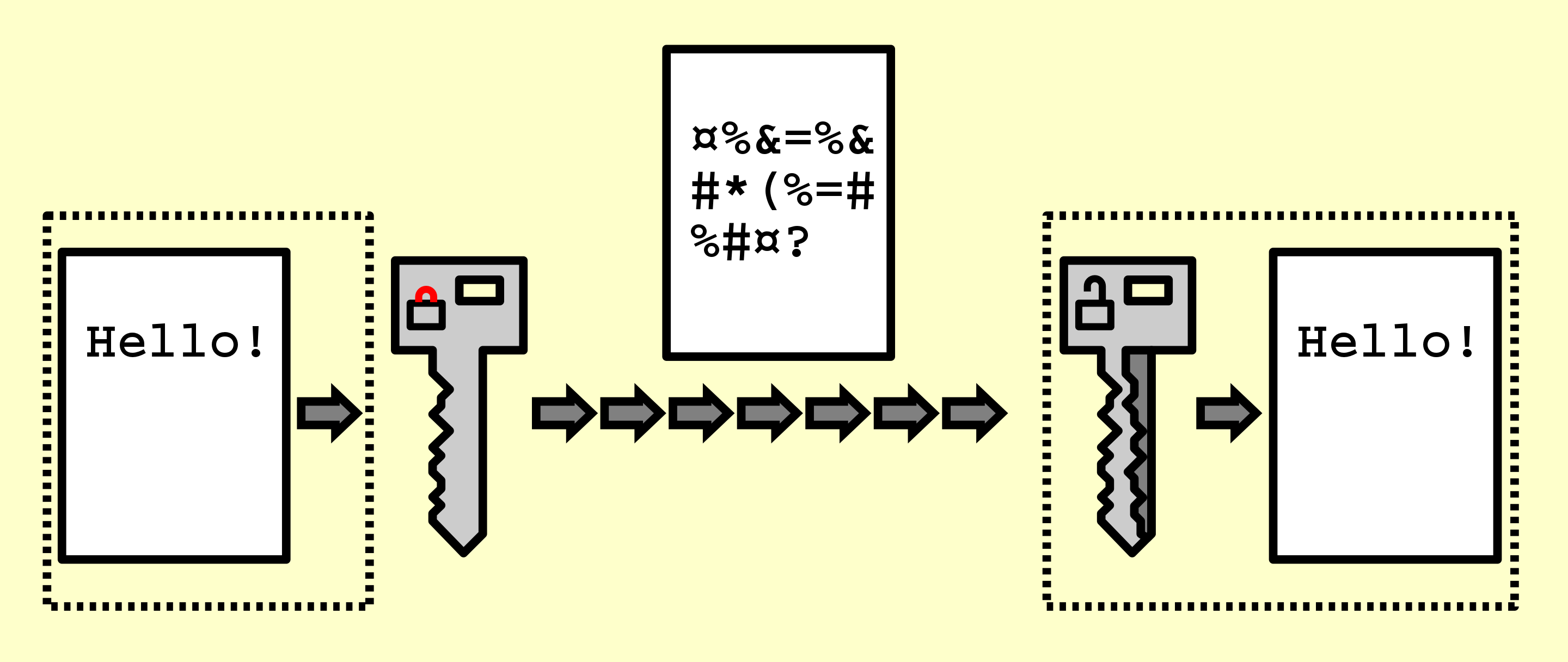 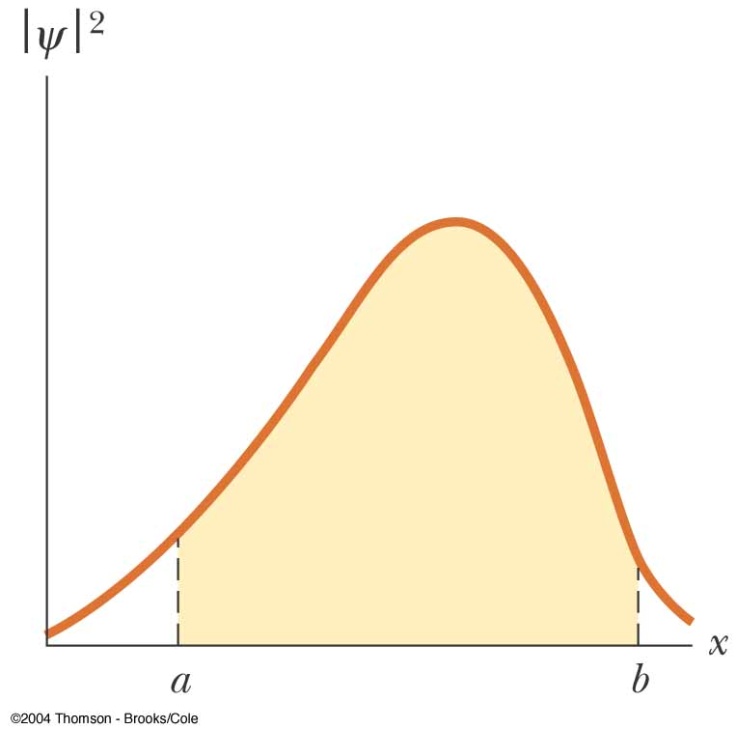 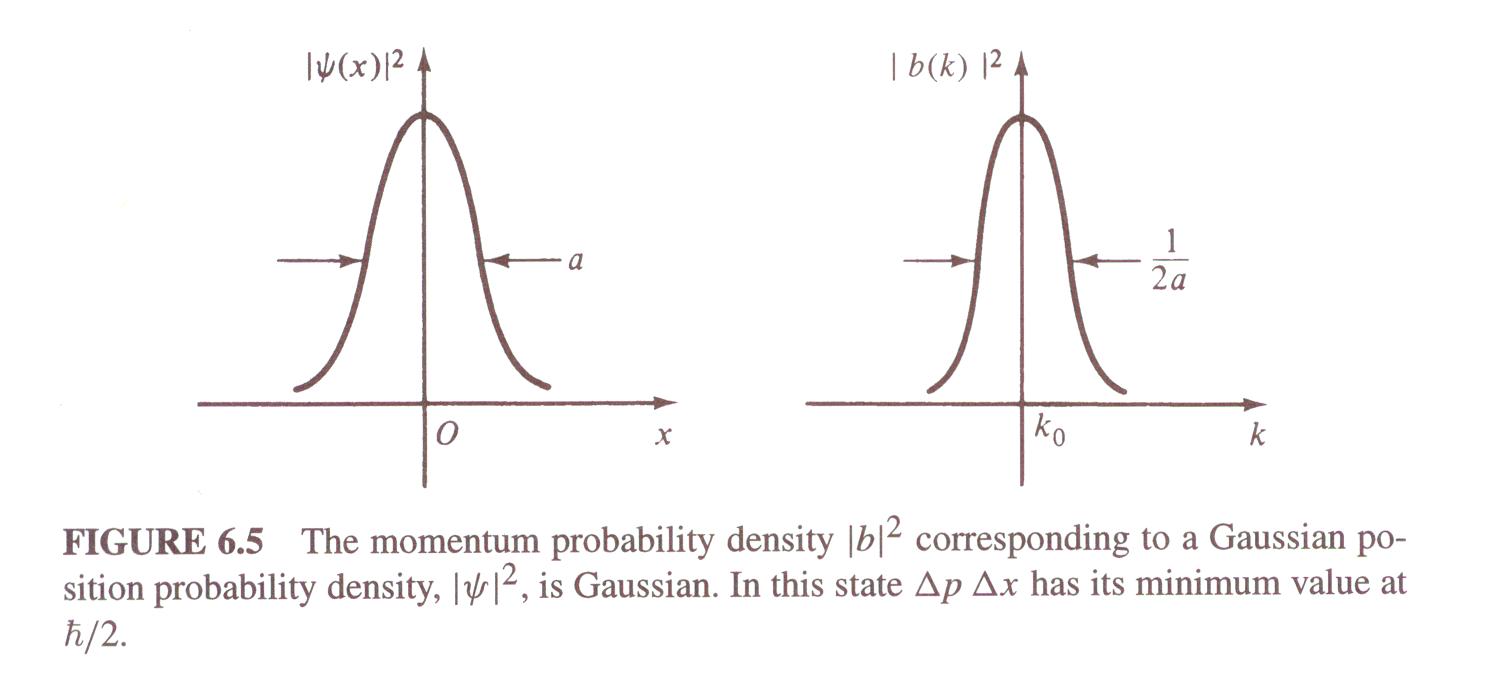 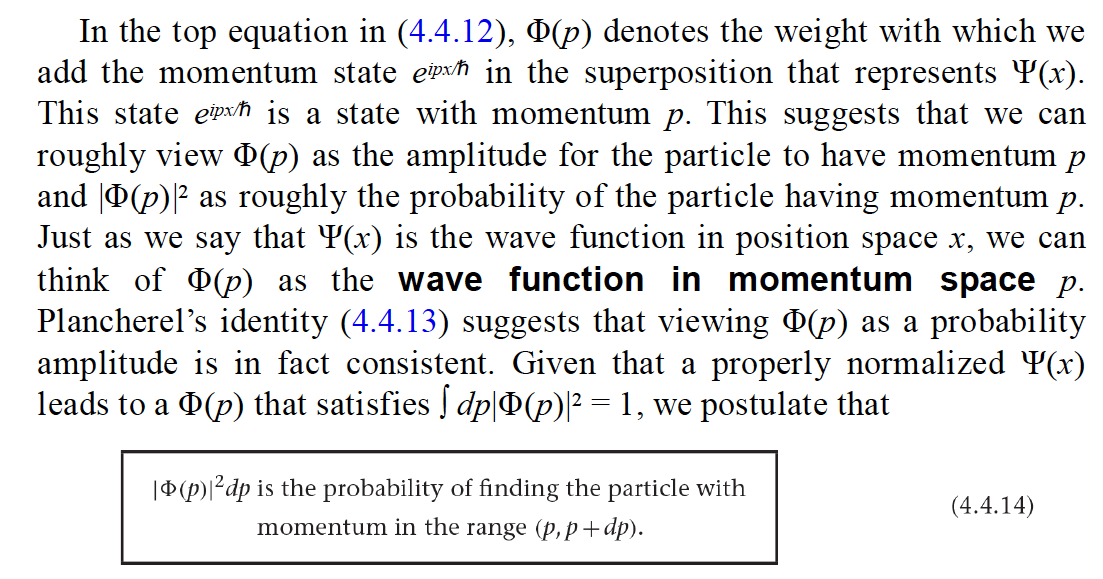 這個直覺的猜想事實上可以推廣到動量以外的測量！
Measurement Theorem
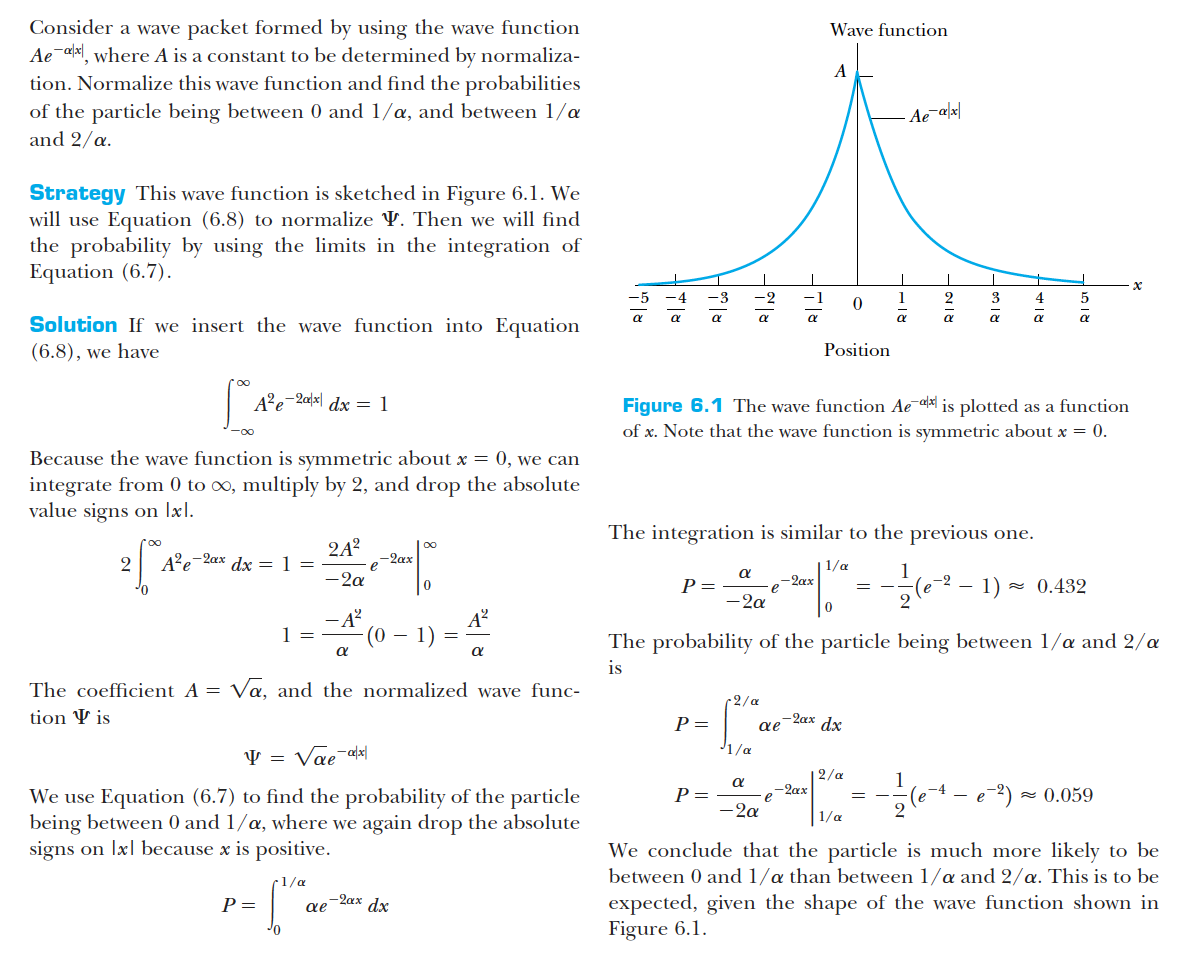 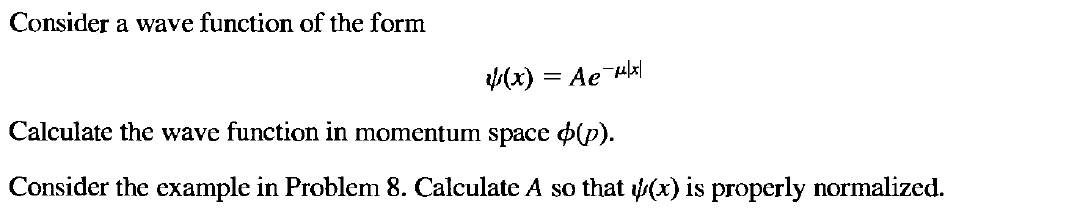 可以驗證：
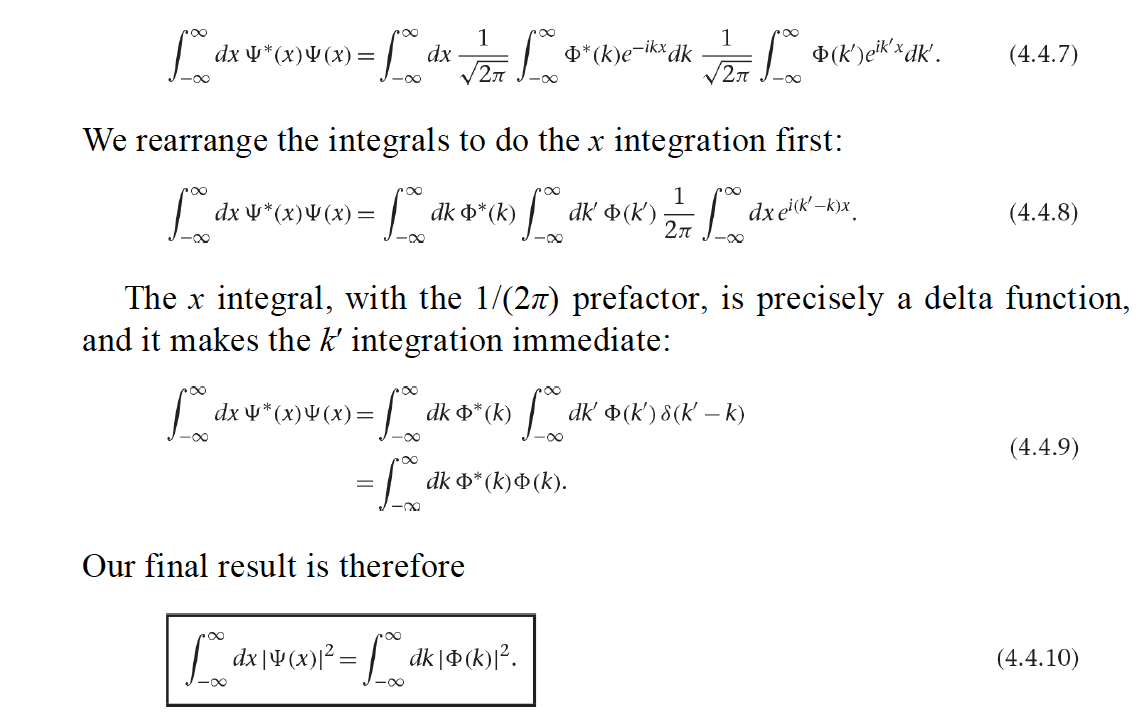 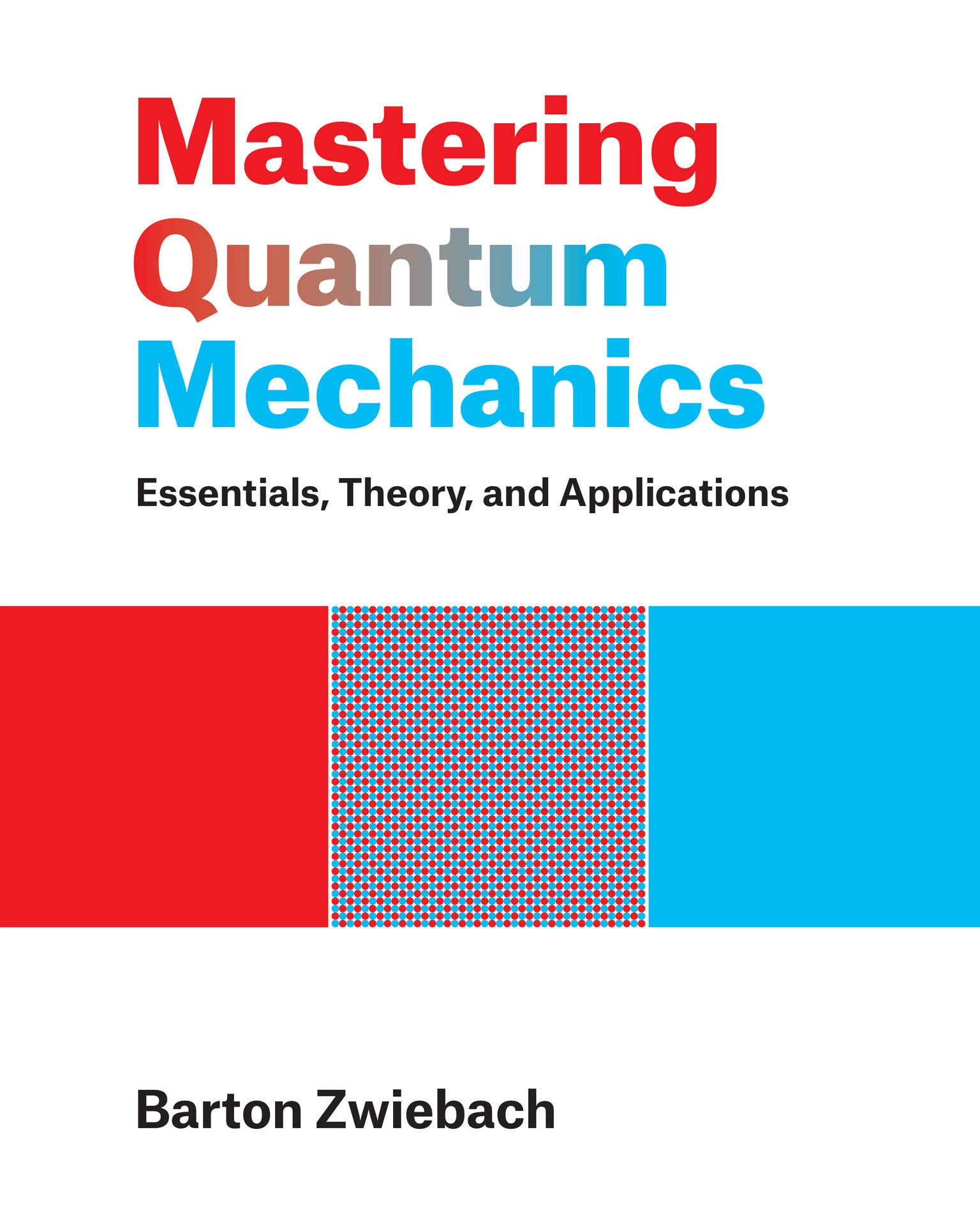 摘要
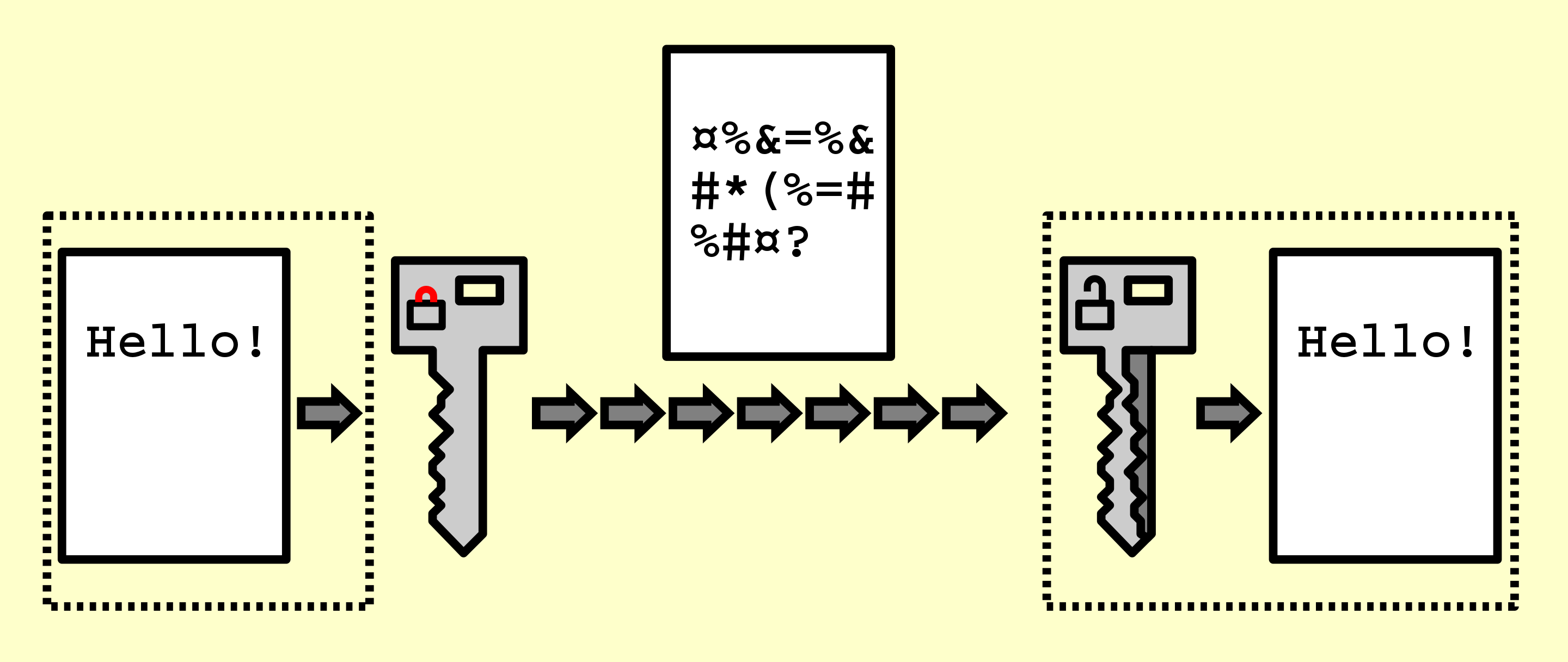 摘要
薛丁格方程式最普遍的求解方式
這一展開式竟然也適用於位能下薛丁格方程式的普遍解法：
位能下薛丁格方程式會有一系列的定態解：
定態解就是時間部分與空間可以分離的解！
乘完之後依同樣方式疊加，整個波函數也就滿足薛丁格方程式。
我們已經在自由薛丁格方程式用了這樣的策略！當時的正弦波就是定態。
這個程序原則上適用於任何位能。
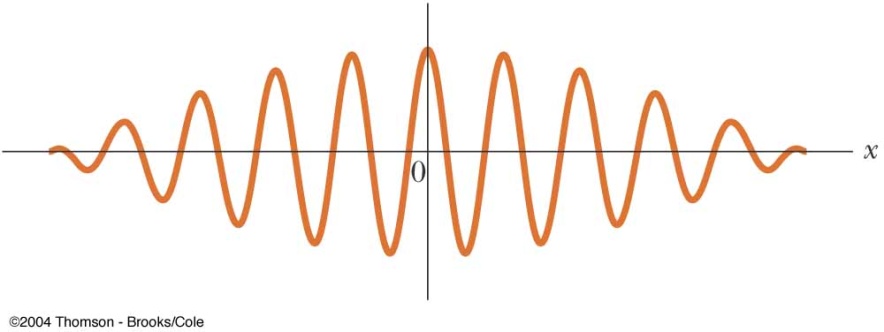 那如何預測對這個狀態其他物理量的測量？